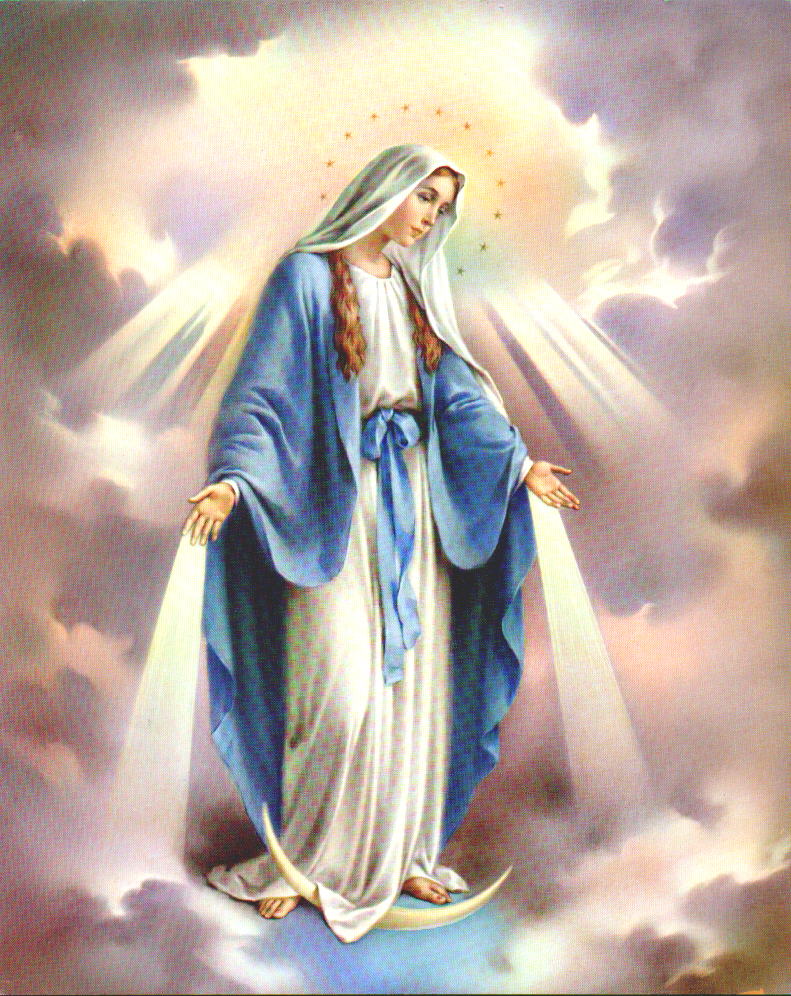 Parrocchia dellaCattedrale
8 dicembre
IMMACOLATA
CONCEZIONE
della Beata VergineMaria
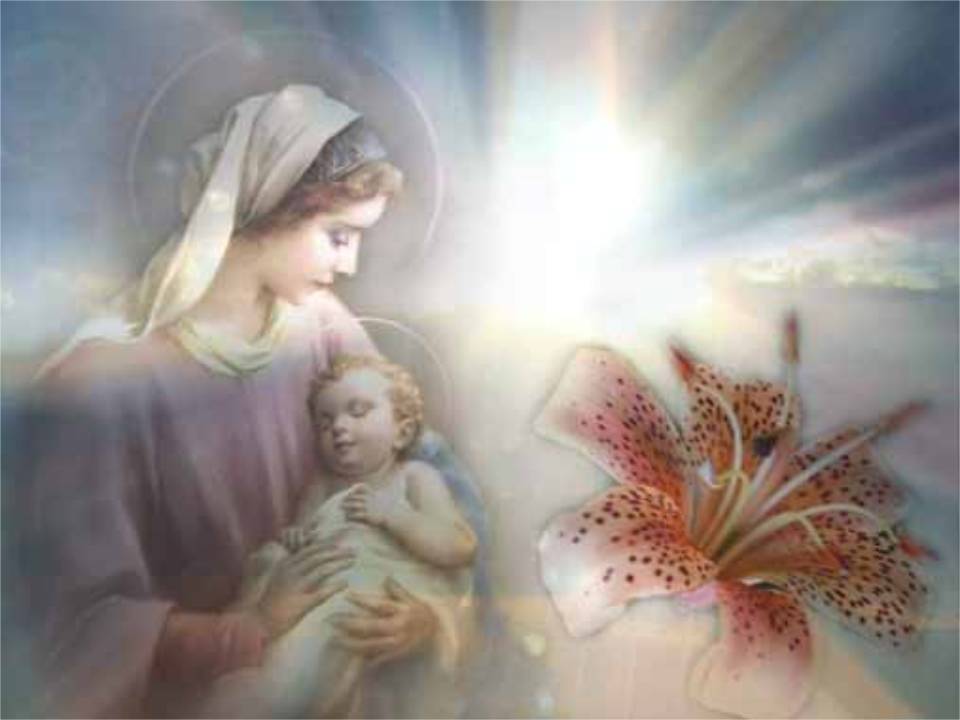 Giovane donna
Giovane donna, 
attesa dell'umanità; 
un desiderio d'amore 
e pura libertà. 
Il Dio lontano 
è qui vicino a te, 
voce e silenzio, 
annuncio di novità.
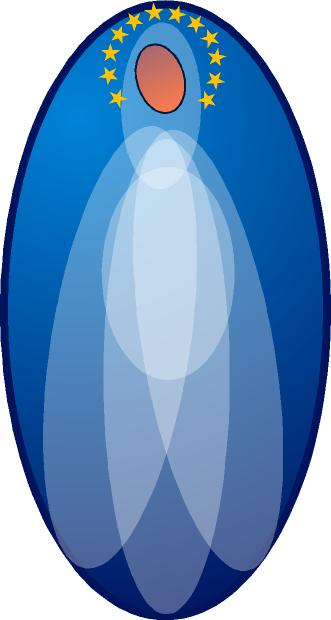 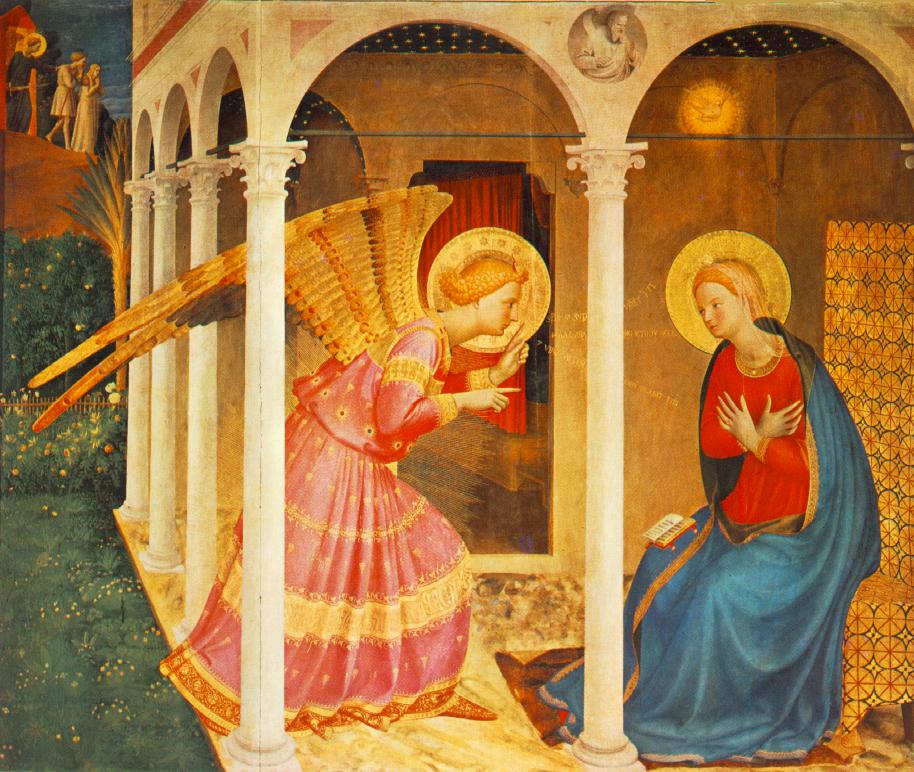 Ave, Maria, 
ave, Maria.
Dio t'ha prescelta, 
qual madre, 
piena di bellezza, 
e il suo amore 
t'avvolgerà 
con la sua ombra. 
Grembo per Dio 
venuto sulla terra, 
tu sarai madre 
di un uomo nuovo.
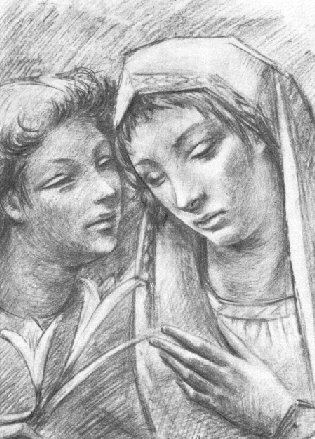 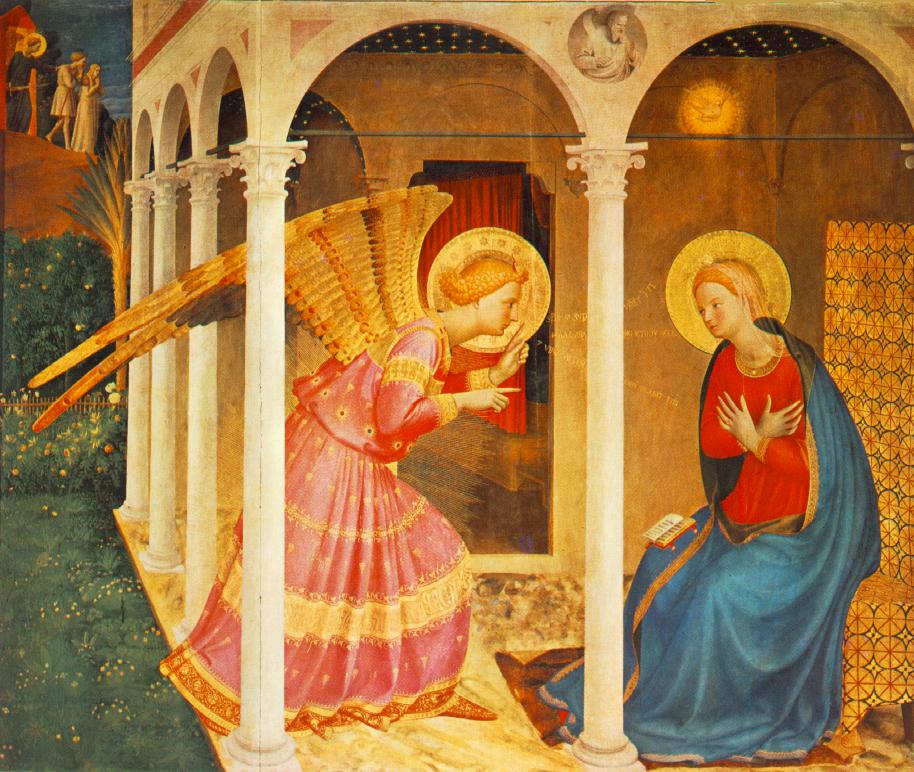 Ave, Maria, 
ave, Maria.
Ecco l'ancella 
che vive 
della tua parola, 
libero il cuore 
perché l'amore 
trovi casa. 
Ora l'attesa 
è densa di preghiera, 
e l'uomo nuovo è qui, 
in mezzo a noi.
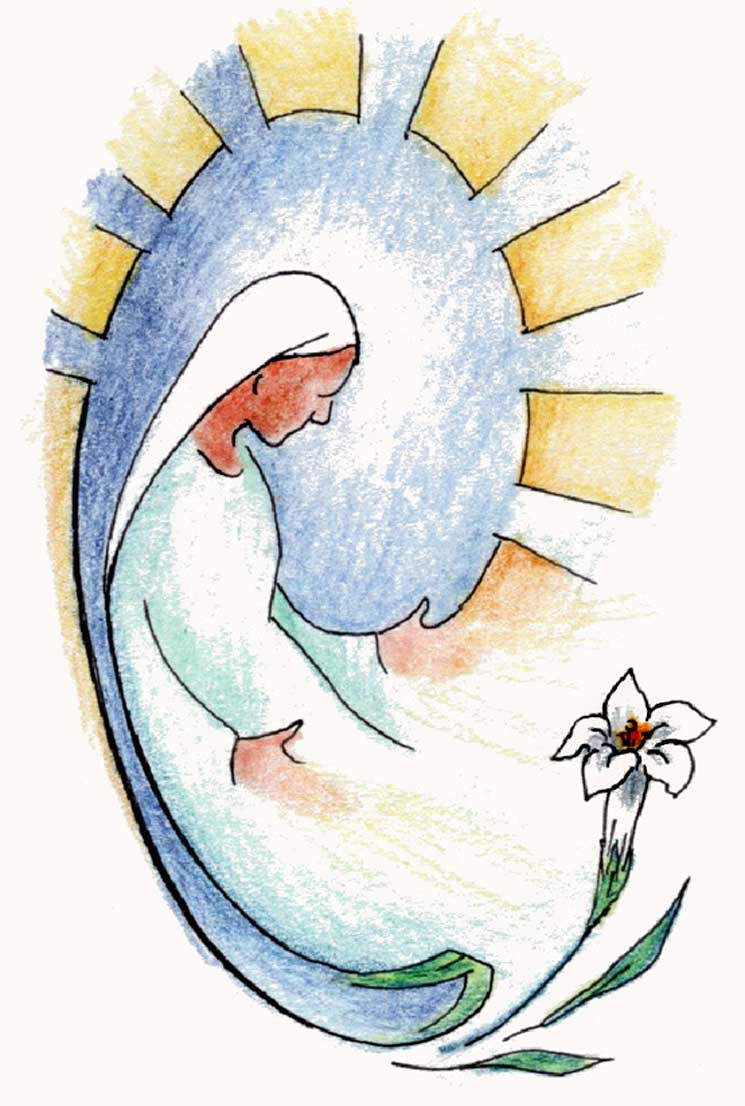 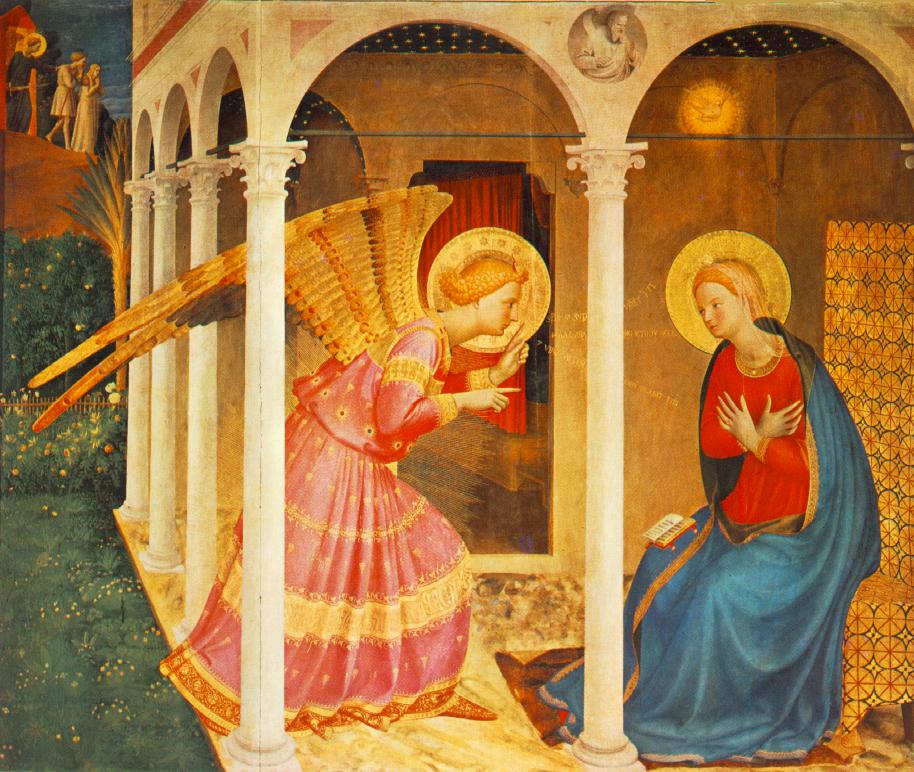 Ave, Maria, 
ave, Maria.
Nel nome del Padre, e del Figlio 
e dello Spirito Santo.			
Amen. 

La grazia del Signore nostro 
Gesù Cristo, l’amore di Dio Padre 
e la comunione dello Spirito Santo 
siano con tutti voi.
E con il tuo spirito.
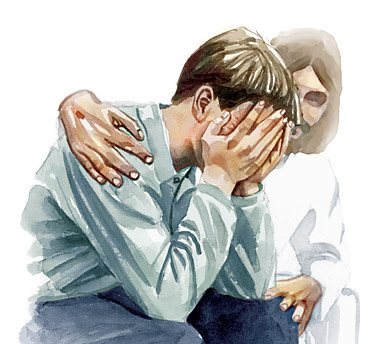 Confesso a Dio Onnipotente 
e a voi fratelli che ho molto peccato in pensieri, 
parole, opere e omissioni. 
Per mia colpa, mia colpa, 
mia grandissima colpa, 
e supplico la Beata sempre Vergine Maria, gli angeli, i Santi 
e voi fratelli di pregare per me 
il Signore Dio nostro.
Dio, Padre buono, che ci perdona sempre quando siamo pentiti di vero cuore, abbia misericordia di noi, perdoni i nostri peccati e ci conduca alla vita eterna.
Amen.
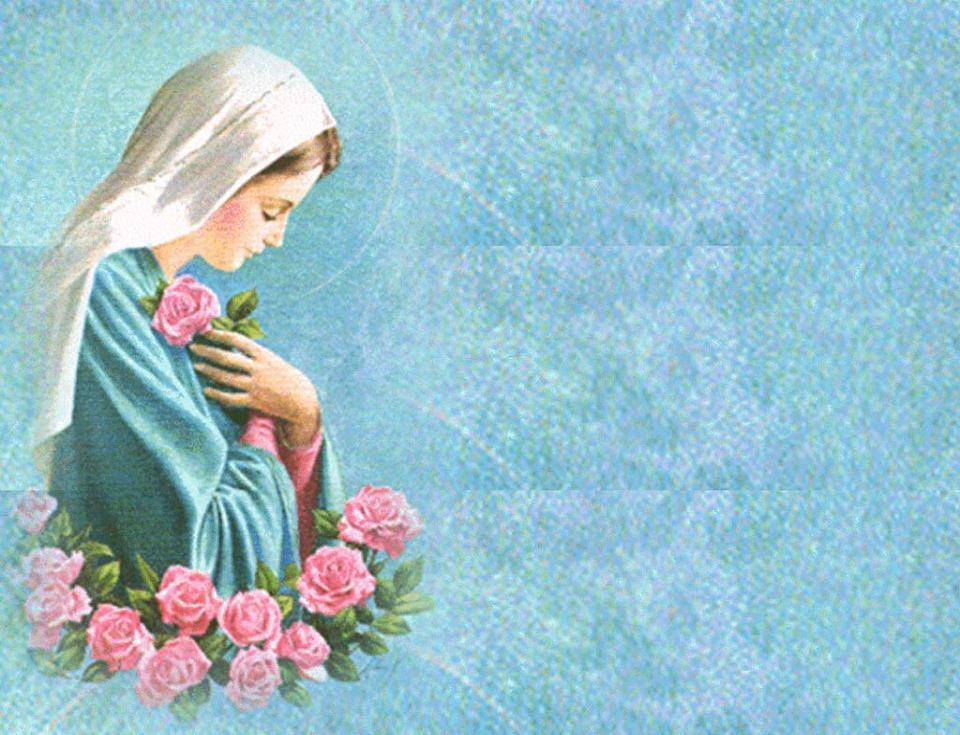 Gloria, gloria 
in cielo a Dio 
e pace in terra 
agli uomini 
di buona volontà.
Ti lodiamo, 
ti benediciamo, rendiamo grazie per la tua infinita bontà.
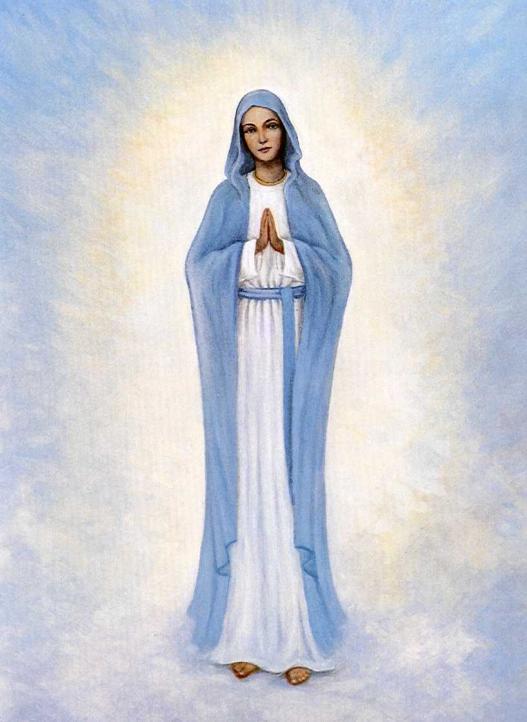 Signore Dio, Re del cielo, Dio Padre Onnipotente.
Signore Dio, Agnello di Dio,
abbi pietà, pietà di noi, 
pietà di noi.
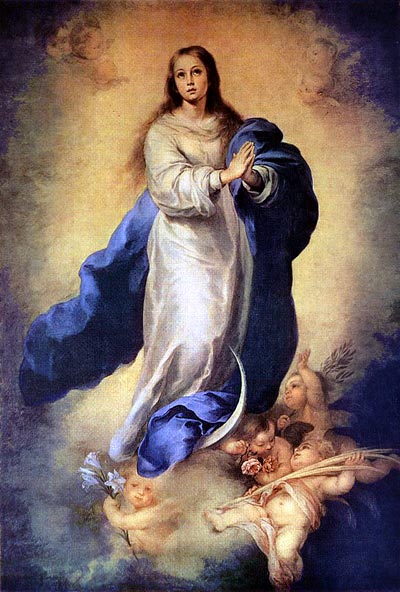 Gloria, gloria 
in cielo a Dio 
e pace in terra 
agli uomini 
di buona volontà.
Ti adoriamo, 
ti glorifichiamo, rendiamo grazie per la tua infinita bontà.
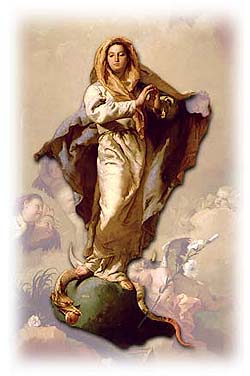 Tu che togli i peccati del mondo, accogli la nostra supplica. Tu che siedi alla destra del Padre, abbi pietà, pietà di noi, 
pietà di noi.
Perché solo tu il Santo, solo il Signore, solo tu l’Altissimo Gesù; con lo Spirito Santo, nella gloria di Dio Padre Onnipotente. Amen.
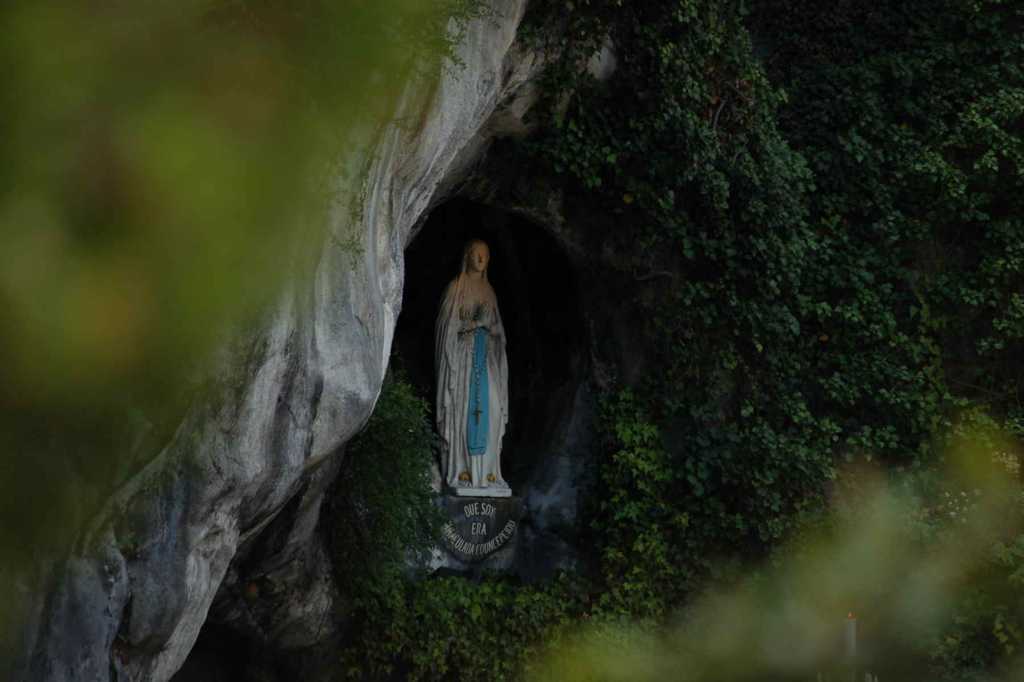 O Padre, che nell'Immacolata Concezione della Vergine hai preparato una degna dimora per il tuo Figlio, e in previsione della morte di lui l'hai preservata da ogni macchia di peccato, concedi anche a noi, per sua intercessione, di venire incontro a te in santità e purezza di spirito. Per il nostro Signore Gesù Cristo, tuo Figlio, che è Dio, e vive e regna con te,...	Amen.
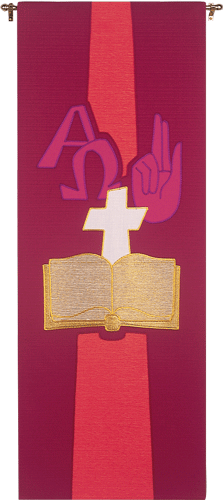 Liturgia
della
PAROLA
Dal libro del profeta Isaia
In quel giorno,un germoglio spunterà dal tronco di Iesse,un virgulto germoglierà dalle sue radici.Su di lui si poserà lo spirito del Signore,spirito di sapienza e d’intelligenza,spirito di consiglio e di fortezza,spirito di conoscenza e di timore del Signore.
Si compiacerà del timore del Signore.Non giudicherà secondo le apparenzee non prenderà decisioni per sentito dire;ma giudicherà con giustizia i miserie prenderà decisioni eque per gli umili della terra.Percuoterà il violento con la verga della sua bocca,con il soffio delle sue labbra ucciderà l’empio.
La giustizia sarà fascia dei suoi lombie la fedeltà cintura dei suoi fianchi.Il lupo dimorerà insieme con l’agnello;il leopardo si sdraierà accanto al capretto;il vitello e il leoncello pascoleranno insiemee un piccolo fanciullo li guiderà.La mucca e l’orsa pascoleranno insieme;i loro piccoli si sdraieranno insieme.
Il leone si ciberà di paglia, come il bue.Il lattante si trastullerà sulla buca della vipera;il bambino metterà la mano nel covo del serpente velenoso.
Non agiranno più iniquamente né saccheggerannoin tutto il mio santo monte,perché la conoscenza del Signore riempirà la terracome le acque ricoprono il mare.
In quel giorno avverràche la radice di Iesse si leverà a vessillo per i popoli.Le nazioni la cercheranno con ansia.La sua dimora sarà gloriosa.

Parola di Dio.	
Rendiamo grazie a Dio
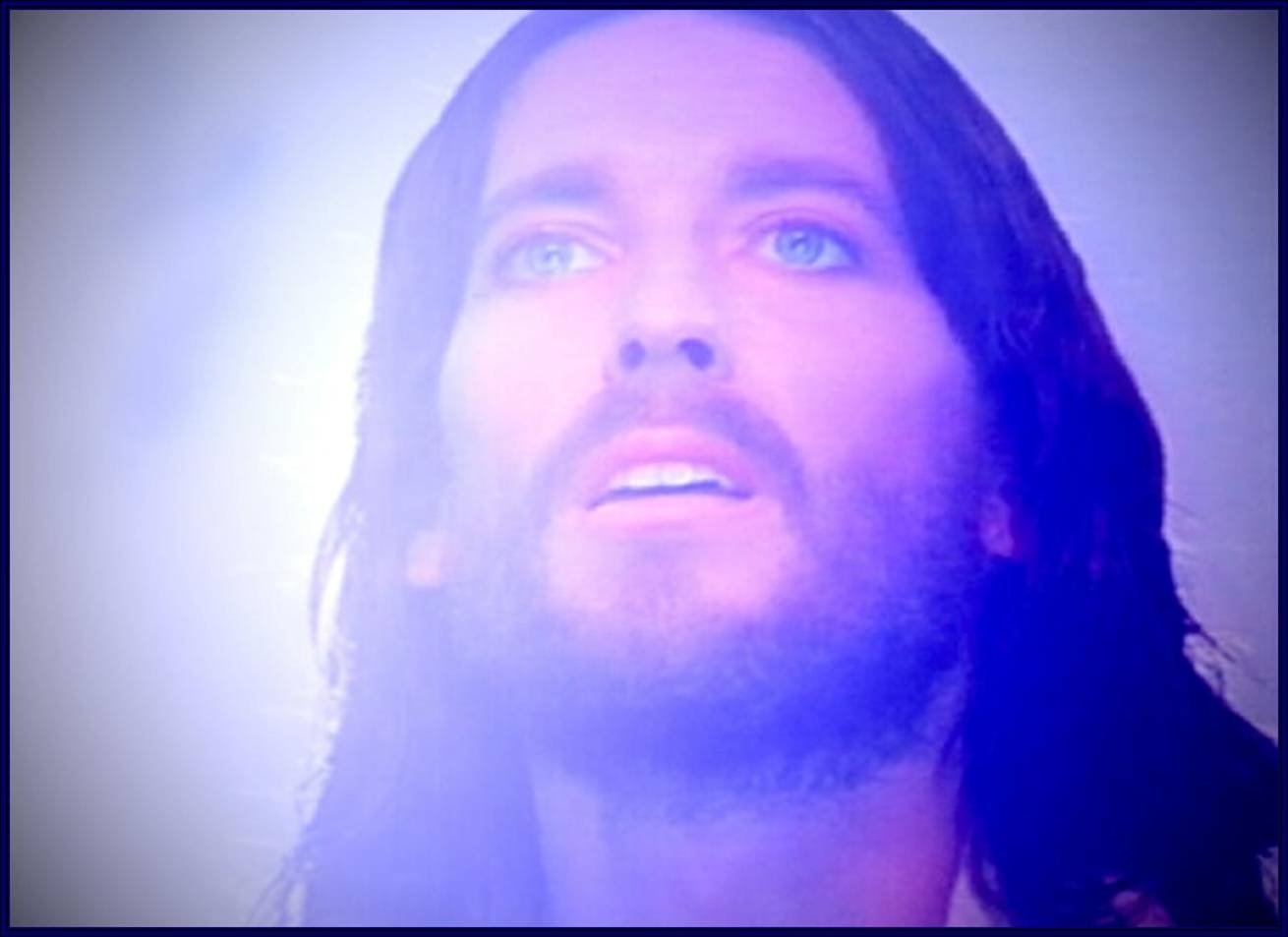 Salmo responsoriale
Vieni, Signore, 
re di giustizia e di pace.
O Dio, affida al re il tuo diritto, al figlio di re la tua giustizia; egli giudichi il tuo popolo
con giustizia e i tuoi poveri
con diritto.
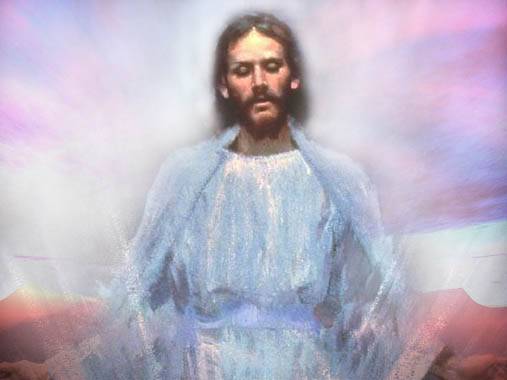 Vieni, Signore, 
re di giustizia e di pace.
Nei suoi giorni fiorirà il giusto e abbondi la pace, finché non si spenga la luna. E domini da mare a mare, dal fiume sino ai confini della terra.
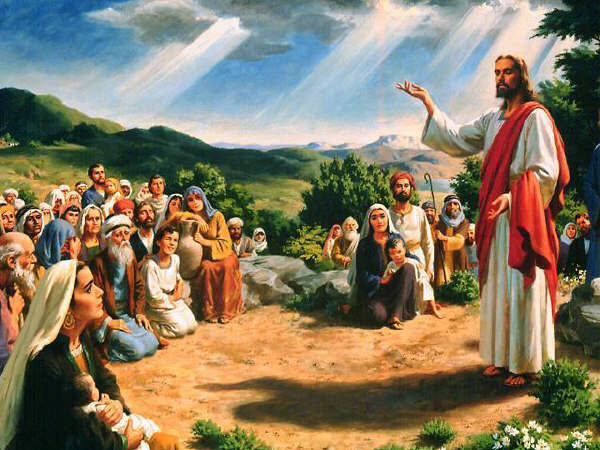 Vieni, Signore, 
re di giustizia e di pace.
Perché egli libererà
il misero che invoca 
e il povero che non trova aiuto. Abbia pietà del debole 
e del misero 
e salvi la vita dei suoi miseri.
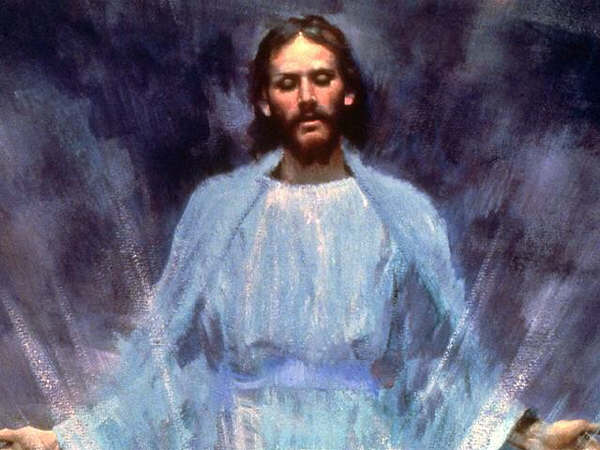 Vieni, Signore, 
re di giustizia e di pace.
Il suo nome duri in eterno, davanti al sole 
germogli il suo nome. 
In lui siano benedette 
tutte le stirpi della terra 
e tutti genti lo dicano beato.
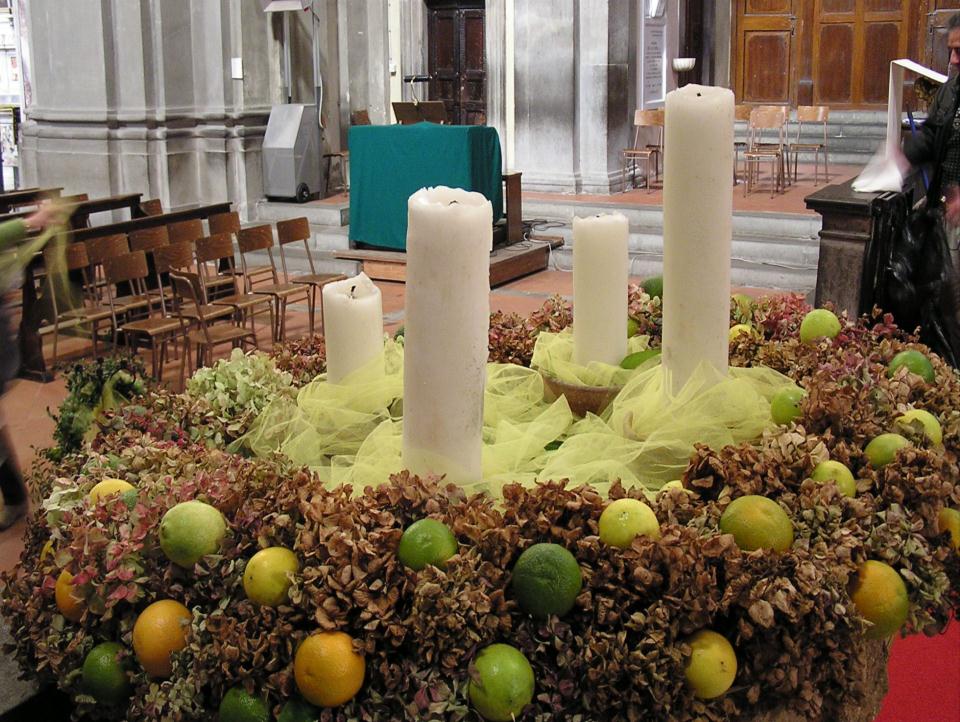 Corona
dell'Avvento
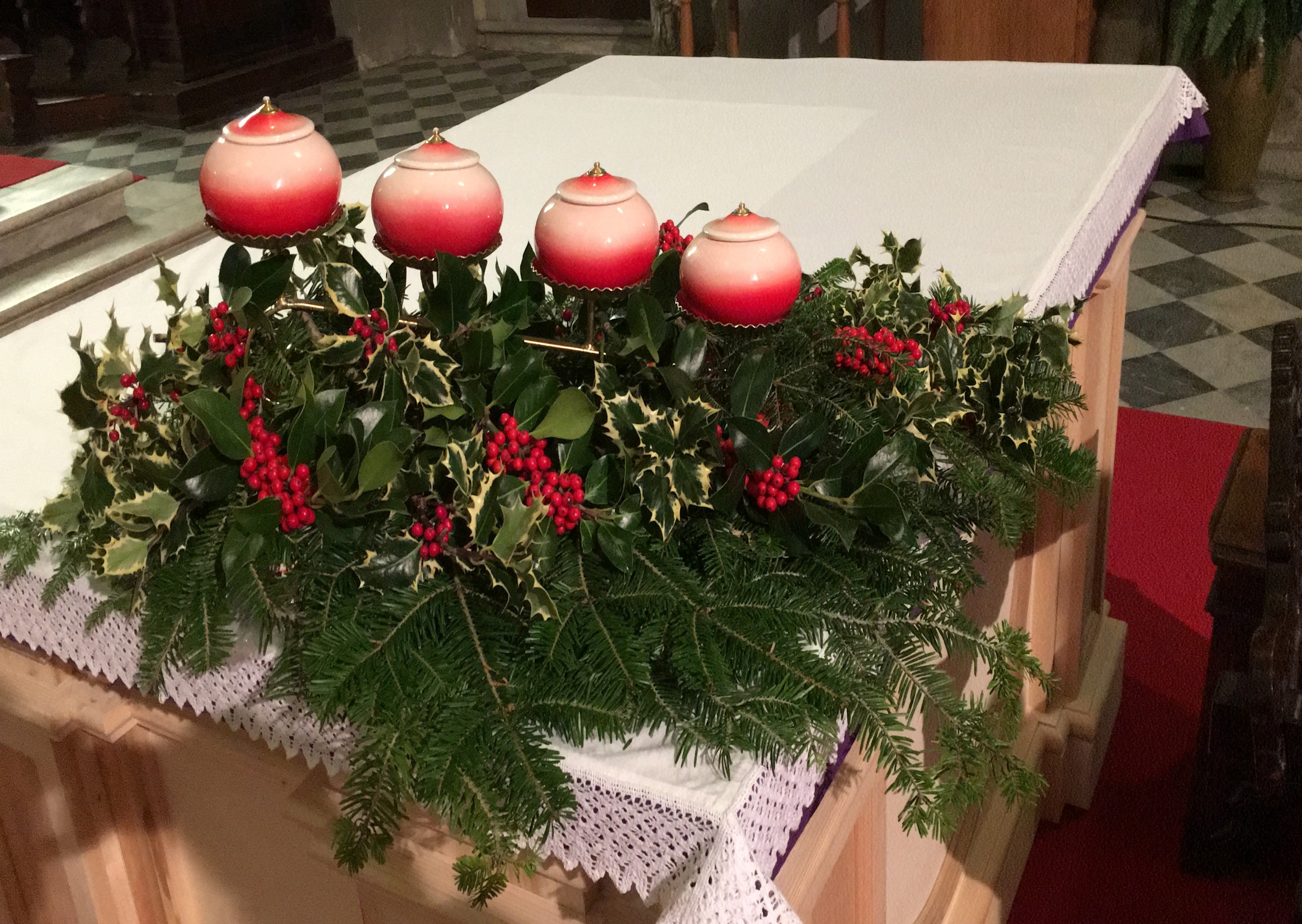 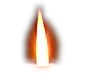 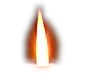 Si accende una luce all’uomo quaggiù, presto verrà 
tra noi Gesù.
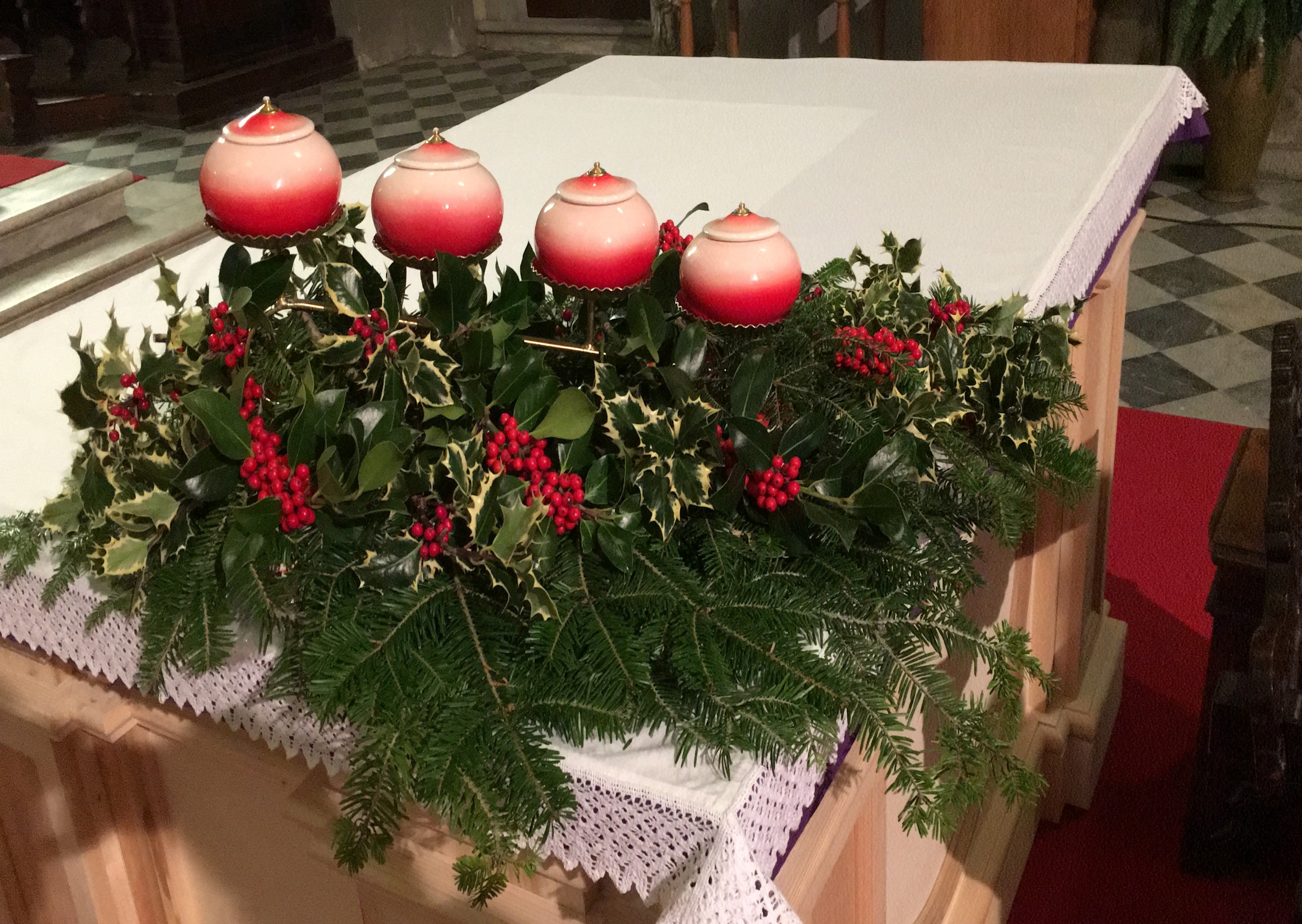 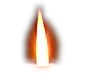 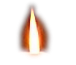 Vegliate;
lo sposo non tarderà;
se siete pronti
vi aprirà.
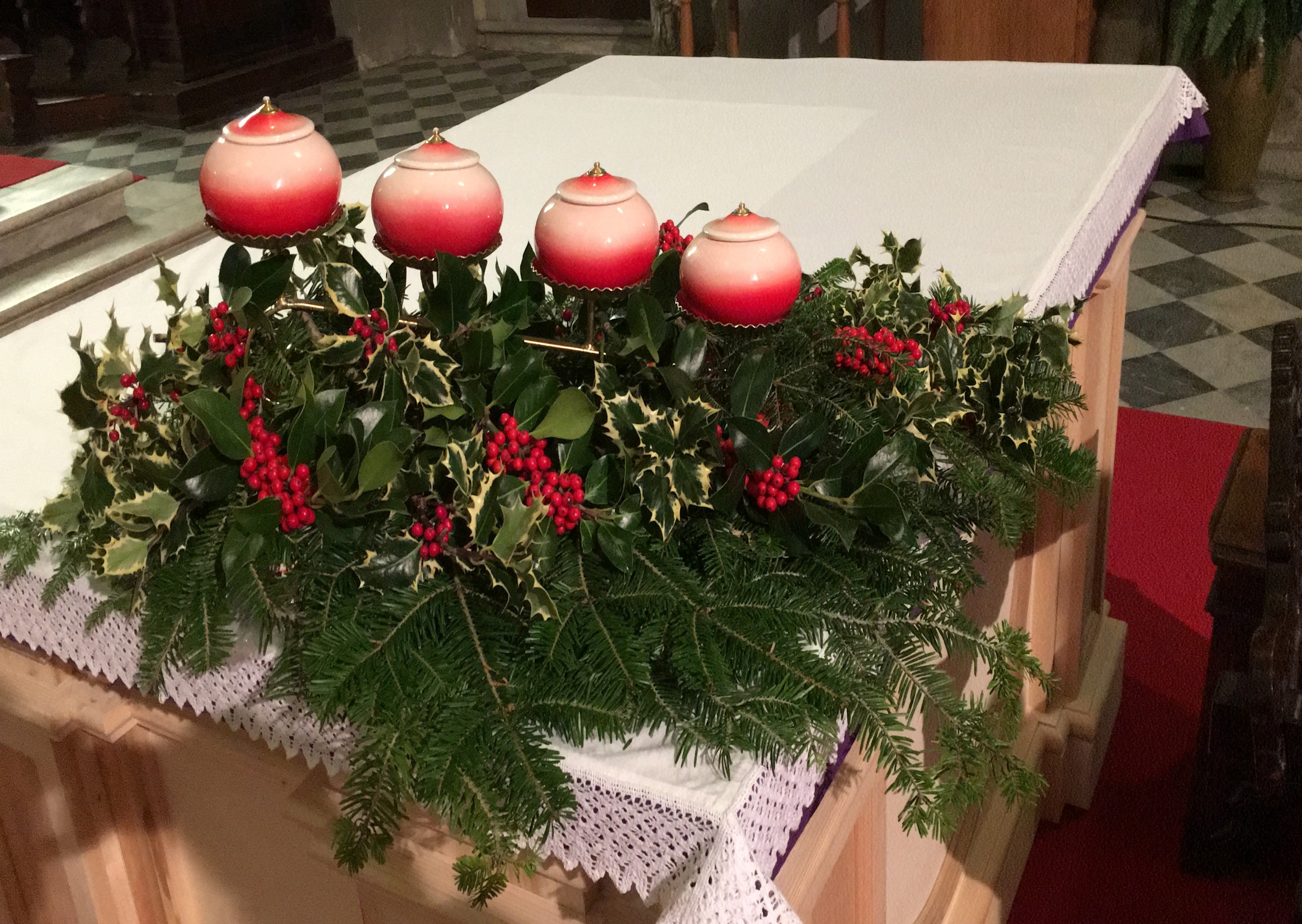 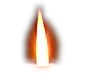 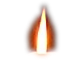 Lieti cantate: 
gloria al Signor! Nascerà il Redentor!
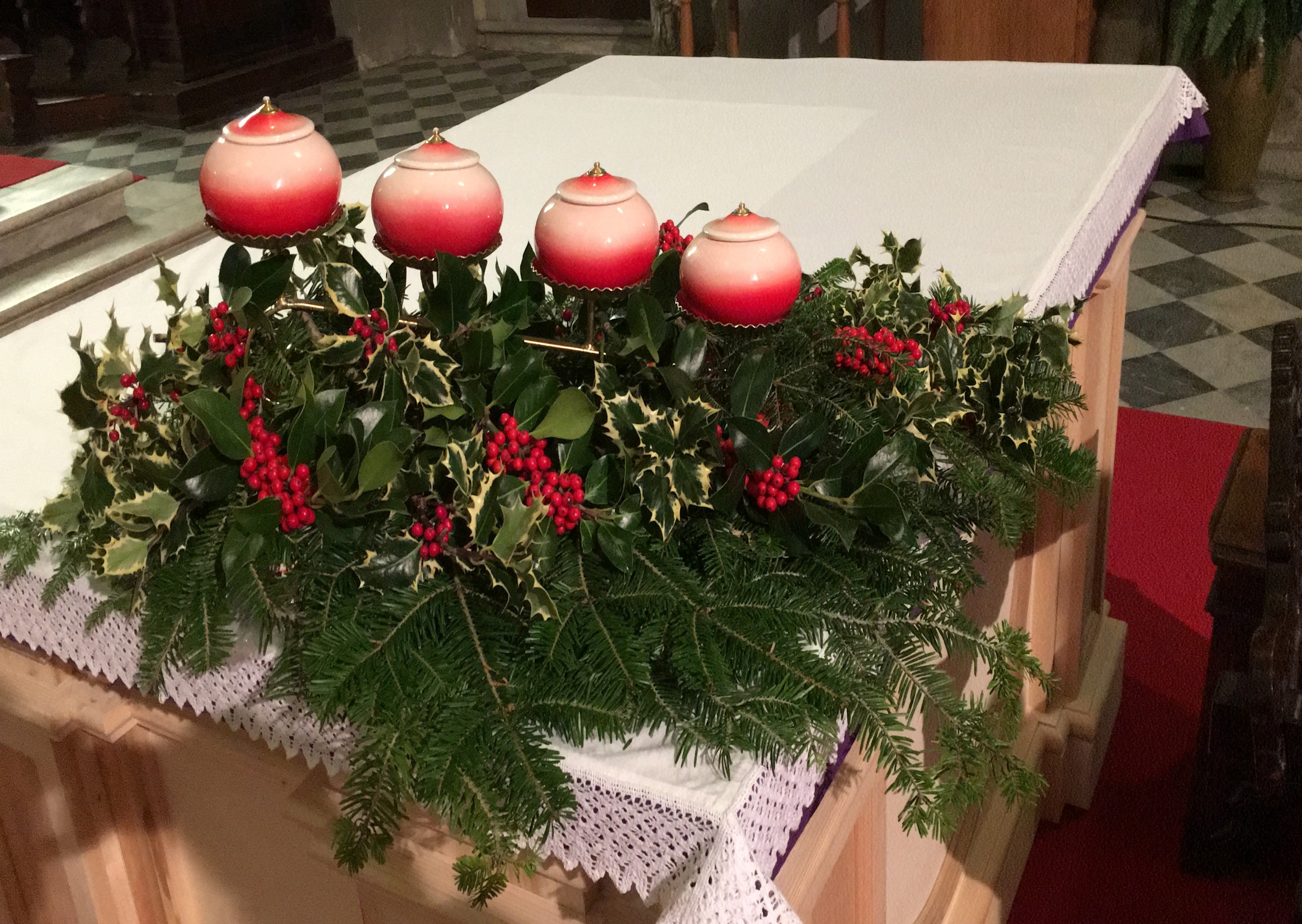 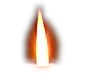 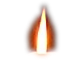 Si accende una luce all’uomo quaggiù, presto verrà 
tra noi Gesù.
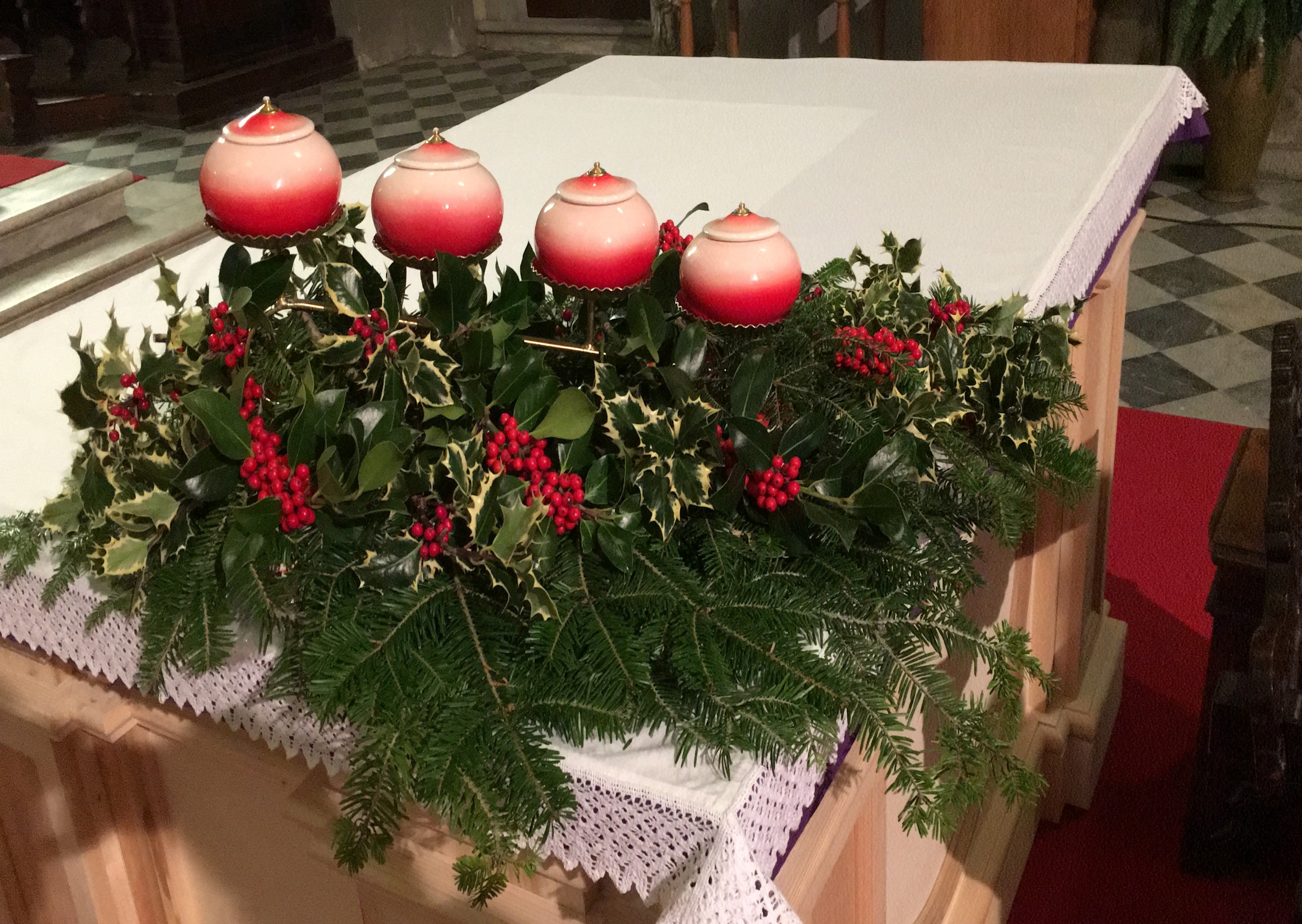 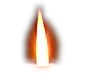 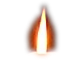 Un’umile grotta solo offrirà Betlemme, piccola città.
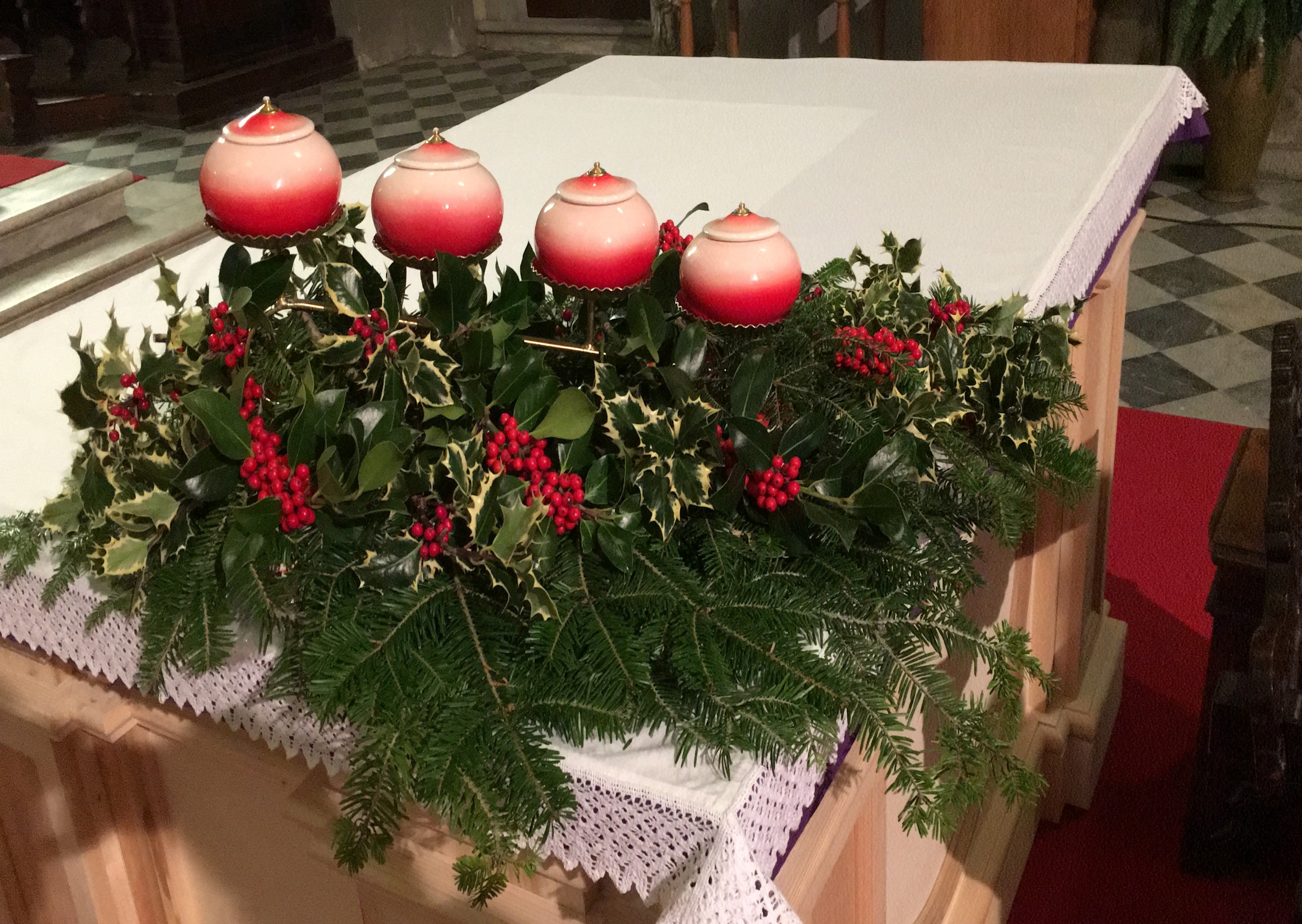 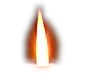 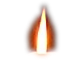 Lieti cantate: 
gloria al Signor! Nascerà il Redentor!
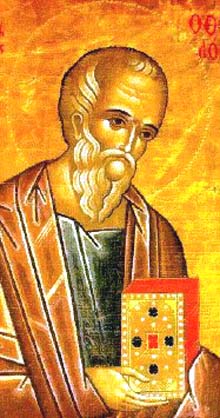 Il Signore sia con voi.
E con il tuo spirito.

Dal Vangelo 
secondo Matteo.
Gloria a te, o Signore.
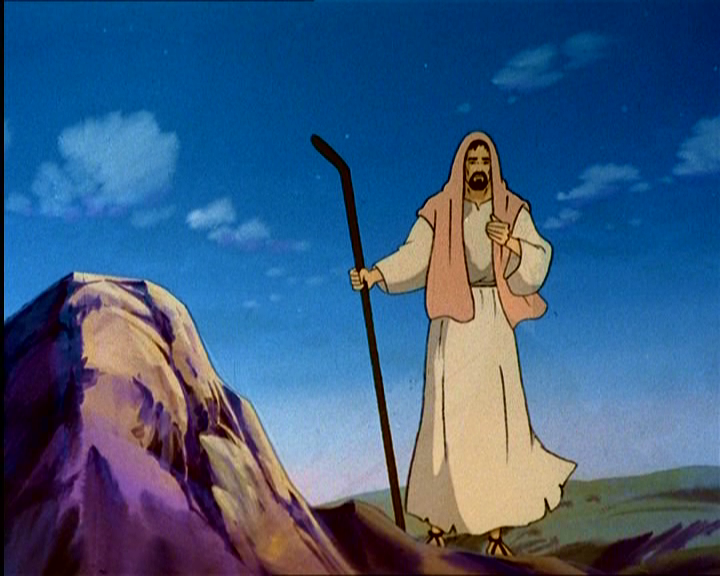 In quei giorni, venne Giovanni il Battista e predicava nel deserto della Giudea dicendo: «Convertitevi, perché il regno dei cieli è vicino!».
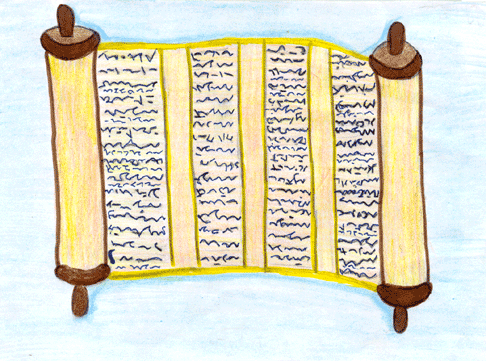 Egli infatti è colui del quale aveva parlato il profeta Isaia quando disse: "Voce di uno che grida nel deserto: Preparate la via del Signore, raddrizzate i suoi sentieri!".
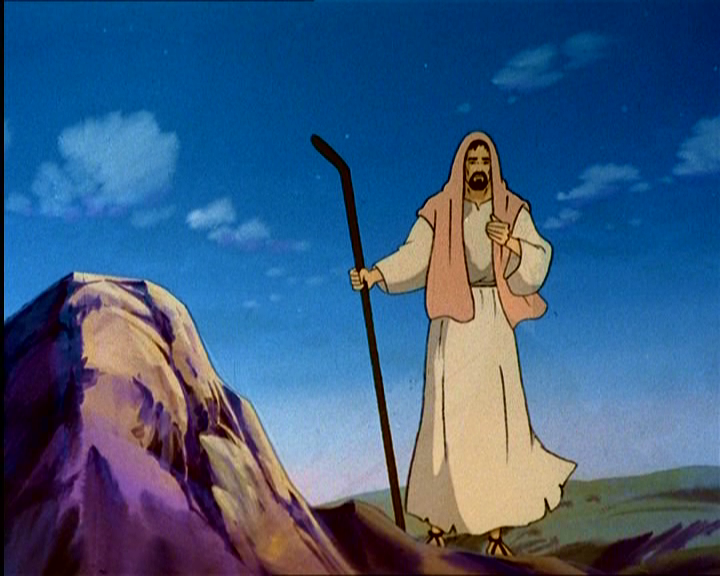 E lui, Giovanni, portava un vestito di peli di cammello e una cintura di pelle attorno ai fianchi; il suo cibo erano cavallette e miele selvatico.
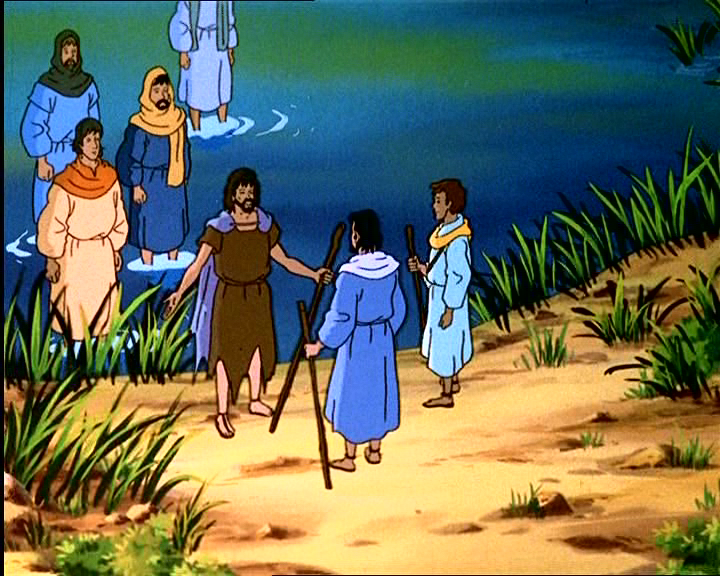 Allora Gerusalemme, tutta la Giudea e  tutta la zona lungo il Giordano accorrevano a lui
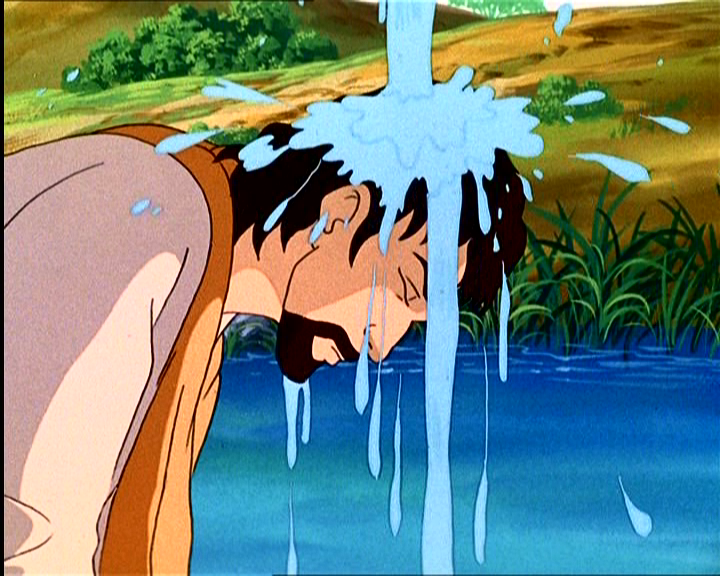 e si facevano battezzare da lui nel fiume Giordano, confessando i loro peccati.
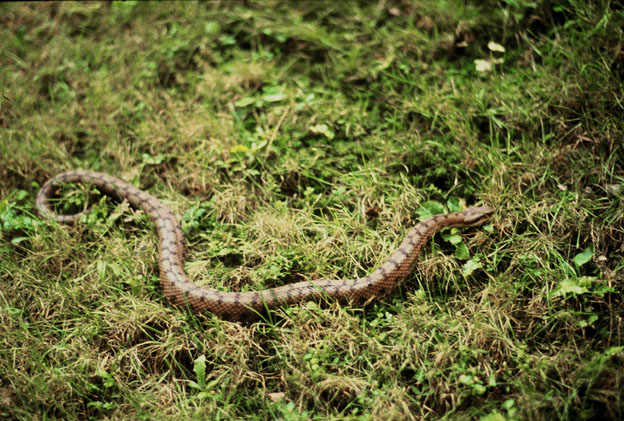 Vedendo molti farisei e sadducei venire al suo battesimo, disse loro: «Razza di vipere! Chi vi ha fatto credere di poter sfuggire all'ira imminente?
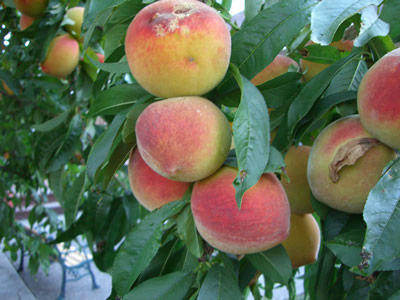 Fate dunque un frutto della conversione, e non crediate di poter dire dentro di voi: “Abbiamo Abramo per padre!”.
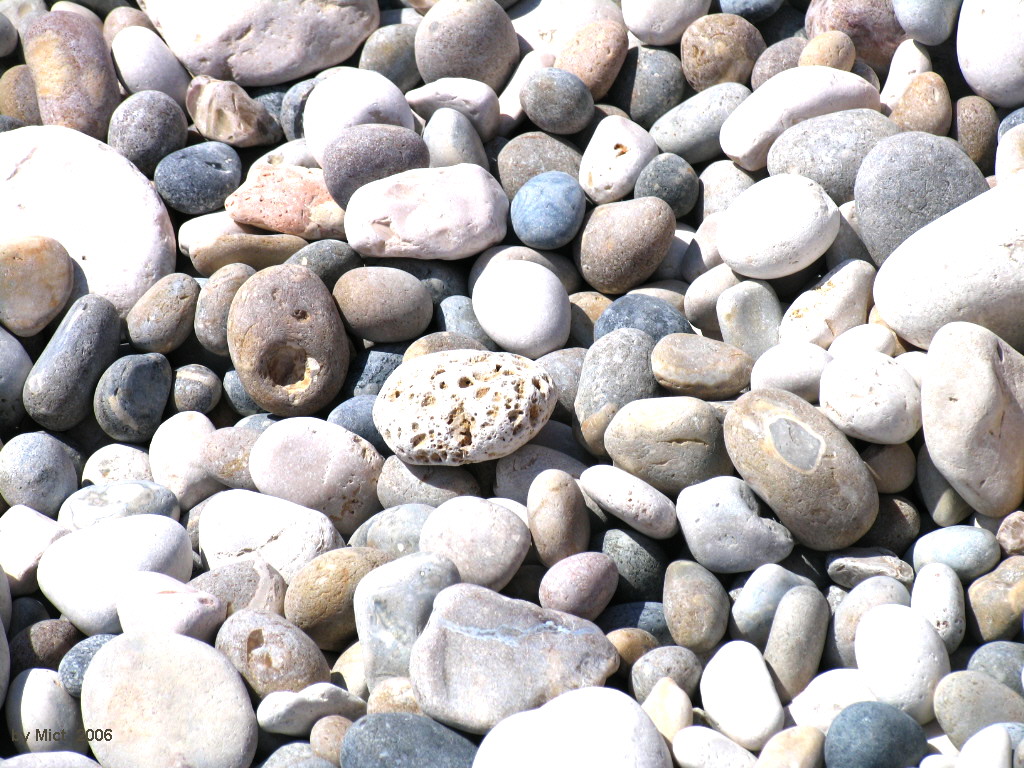 Perché io vi che dico che da queste pietre Dio può suscitare figli di Abramo.
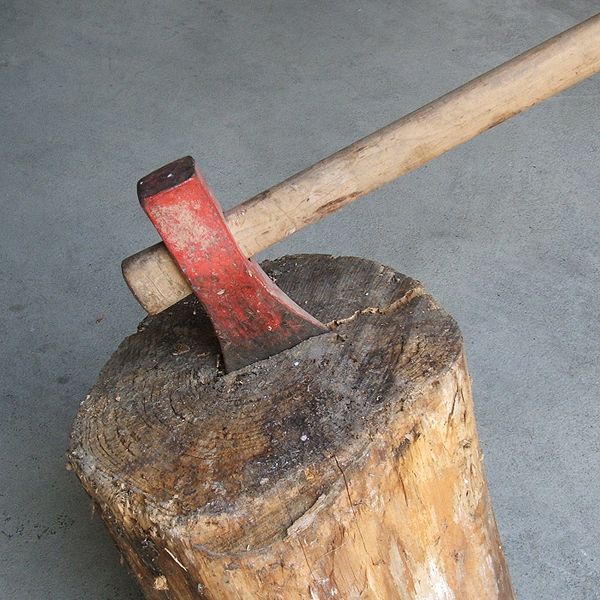 Già la scure è posta alla radice degli alberi; perciò ogni albero che non dà buon frutto viene tagliato e gettato nel fuoco.
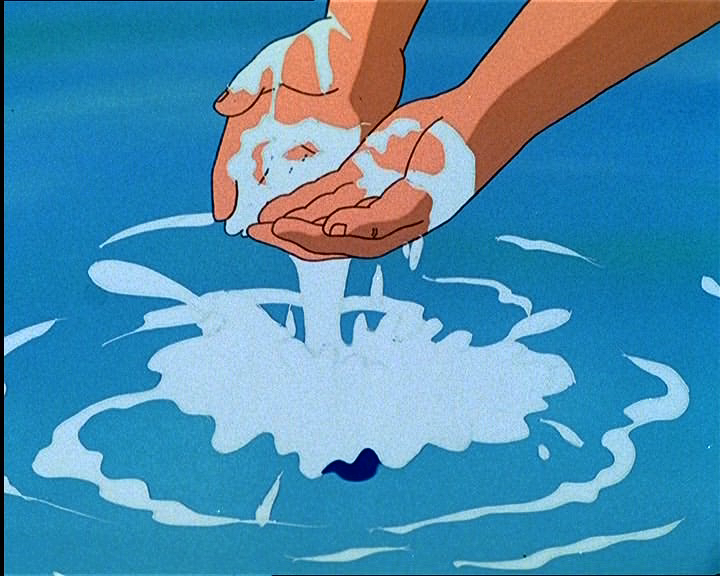 Io vi battezzo nell’acqua 
per la conversione;
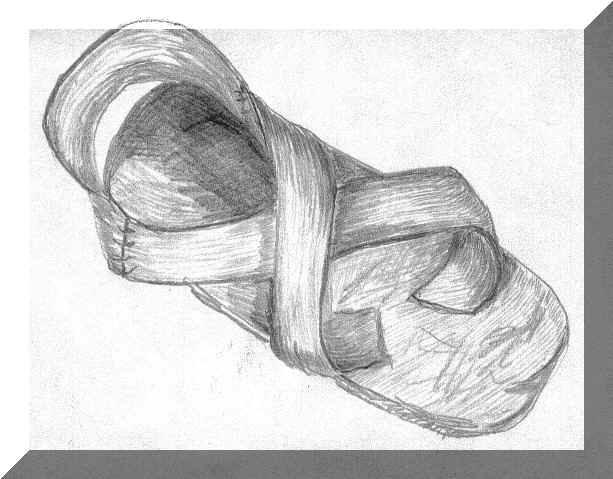 ma colui che viene dopo di me è più forte di me e io non sono degno di portargli i sandali;
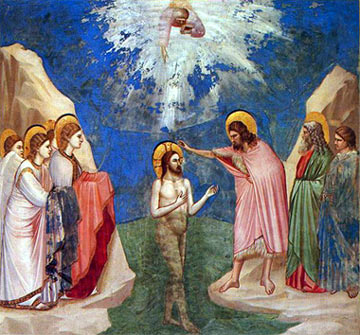 egli vi battezzerà in Spirito Santo 
e fuoco.
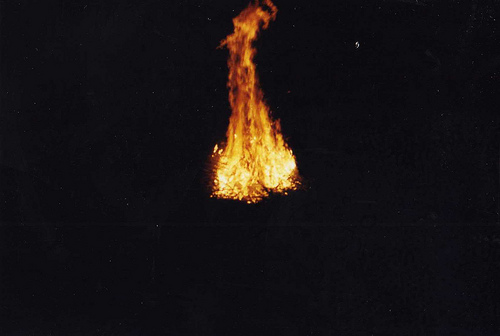 Tiene in mano la pale e pulirà la sua aia e raccoglierà il suo frumento nel granaio, ma brucerà la paglia con un fuoco inestinguibile».
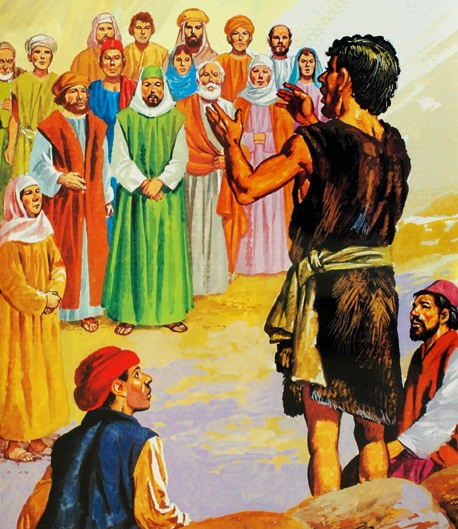 Parola
del
Signore.
Lode a te, o Cristo.
Credo in un solo Dio, 

Padre onnipotente, 
creatore del cielo e della terra, 
di tutte le cose visibili e invisibili.
Credo in un solo Signore, Gesù Cristo, unigenito Figlio di Dio, 
nato dal Padre prima di tutti i secoli: 
Dio da Dio, Luce da Luce, 
Dio vero da Dio vero, 
generato, non creato, 
della stessa sostanza del Padre; 
per mezzo di lui 
tutte le cose sono state create.
Per noi uomini 
e per la nostra salvezza discese dal cielo, e per opera dello Spirito santo 
si è incarnato 
nel seno della vergine Maria 
e si è fatto uomo. 
Fu crocifisso per noi sotto Ponzio Pilato, morì e fu sepolto. 
Il terzo giorno è risuscitato, 
secondo le Scritture, è salito al cielo, siede alla destra del Padre.
E di nuovo verrà, nella gloria, 
per giudicare i vivi e i morti, 
e il suo regno non avrà fine.
Credo nello Spirito Santo, 
che è Signore e dà la vita, 
e procede dal Padre e dal Figlio. 
Con il Padre e il Figlio è adorato 
e glorificato, 
e ha parlato per mezzo dei profeti.
Credo la Chiesa, 
una santa cattolica e apostolica. 
Professo un solo battesimo 
per il perdono dei peccati. 
Aspetto la risurrezione dei morti 
e la vita del mondo che verrà. 
Amen.
Voglio cantare
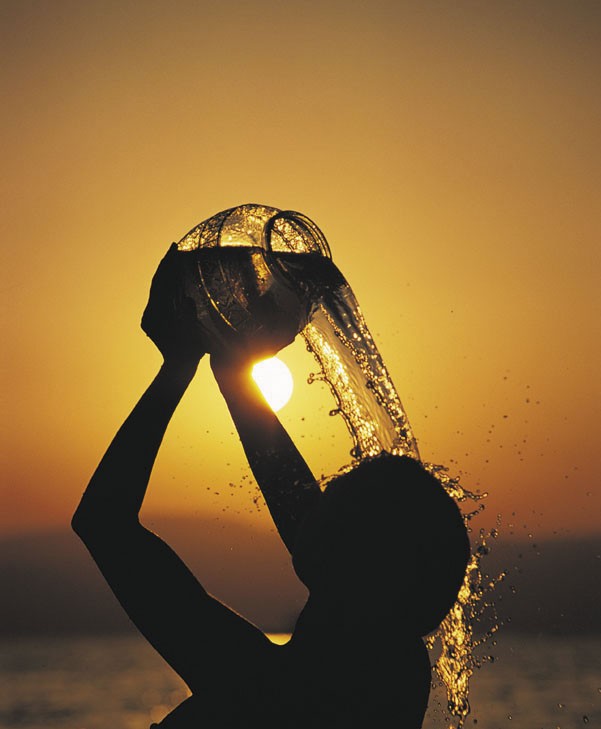 Voglio cantare 
di gioia 
al Signore,
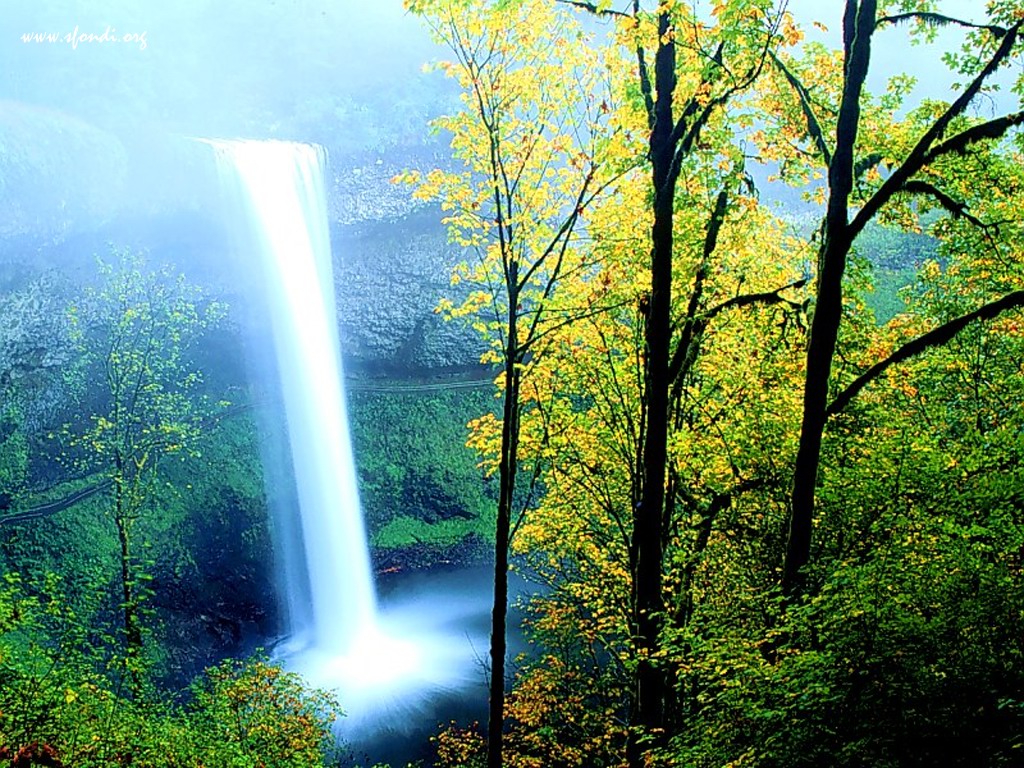 esulta il mio cuore in lui.
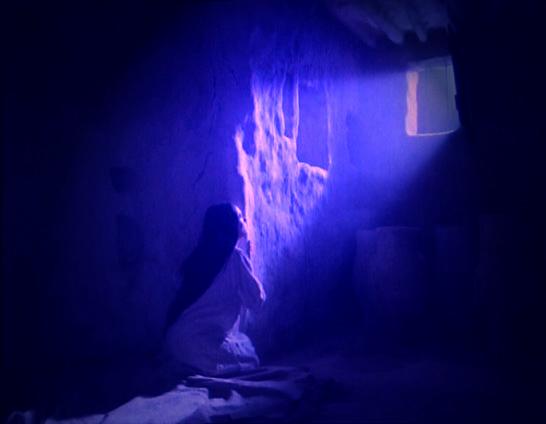 Dalla 
miseria 
lui 
mi 
ha 
riscattata
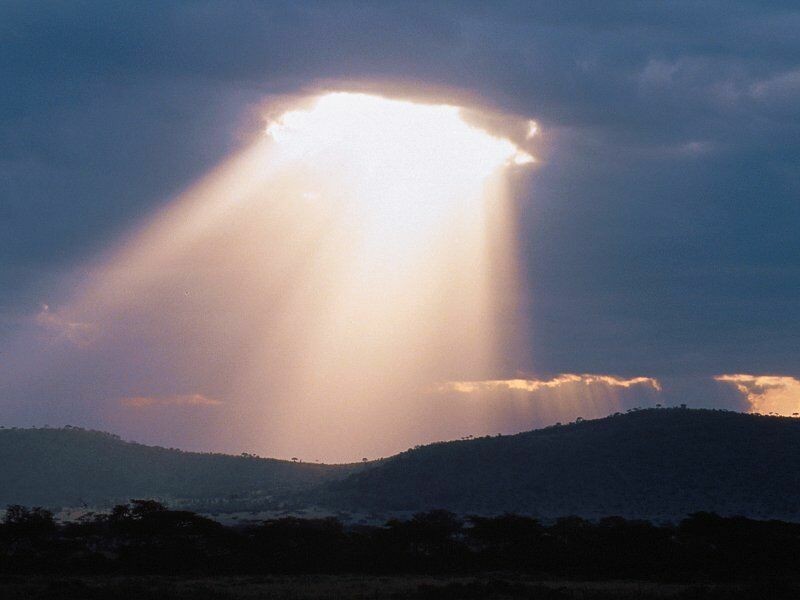 e grande è 
il suo amore per me.
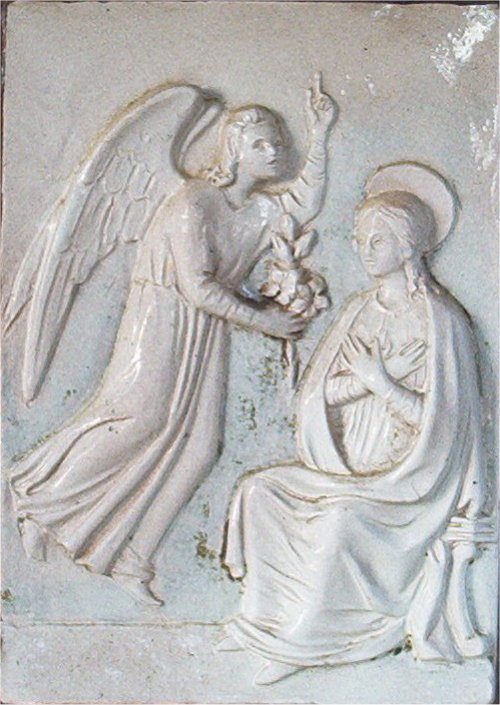 Egli è potente; 
ha fatto in me 
cose grandi 
e santo è il suo nome 
per sempre. 
Ha messo in opera 
tutta la sua potenza; 
abbatte il cuore dei superbi.
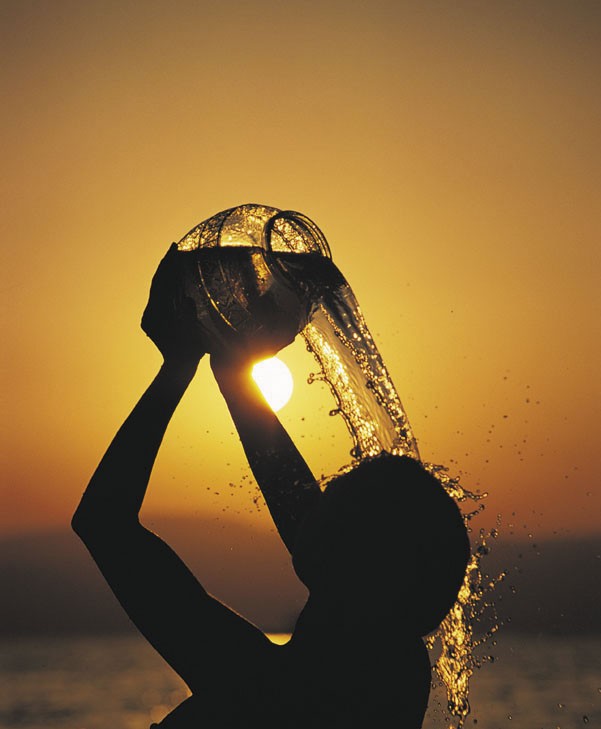 Voglio cantare 
di gioia 
al Signore,
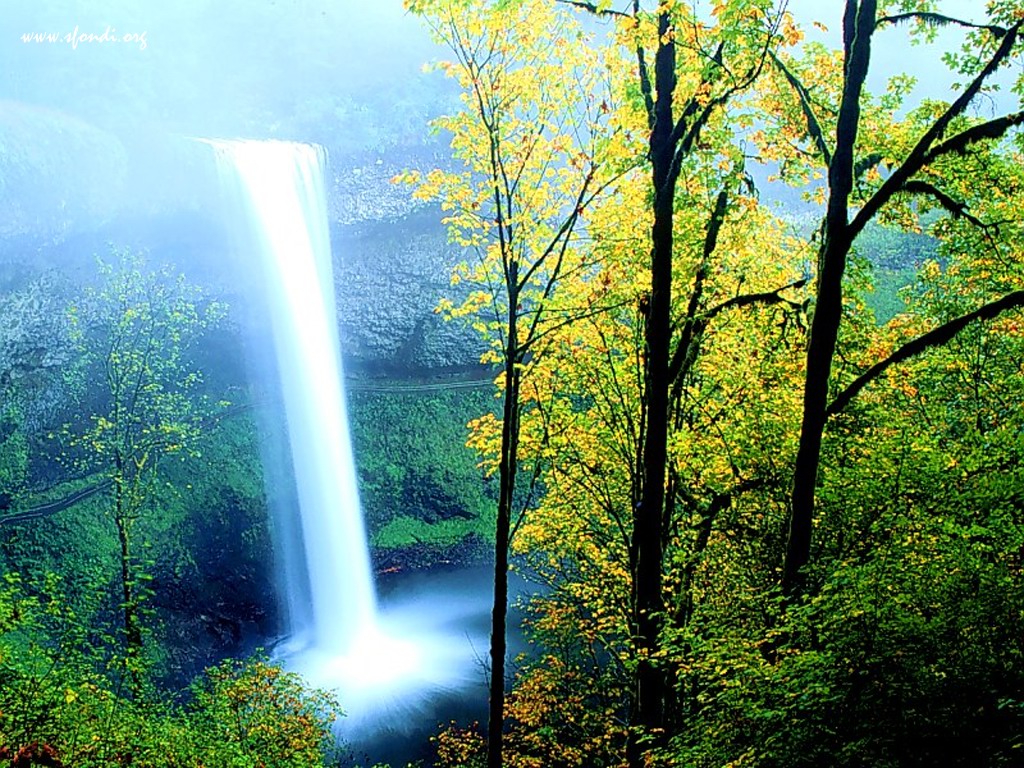 esulta il mio cuore in lui.
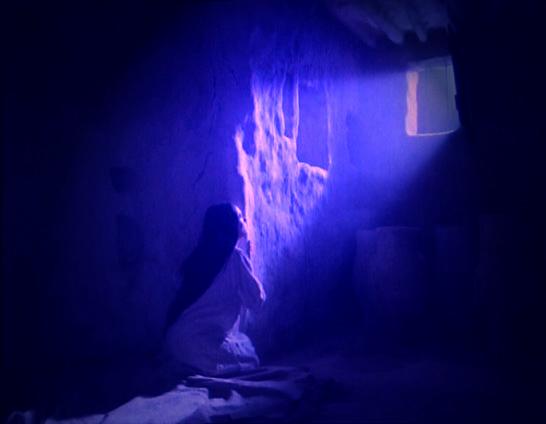 Dalla 
miseria 
lui 
mi 
ha 
riscattata
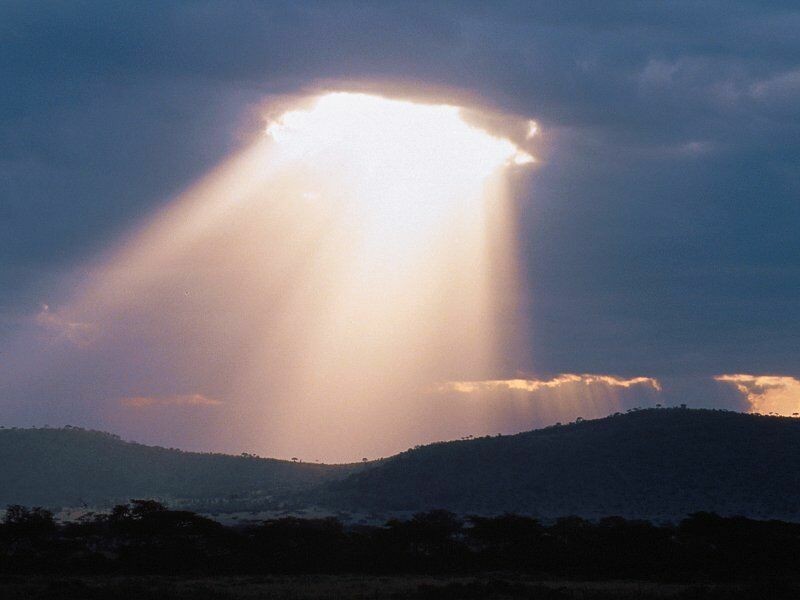 e grande è 
il suo amore per me.
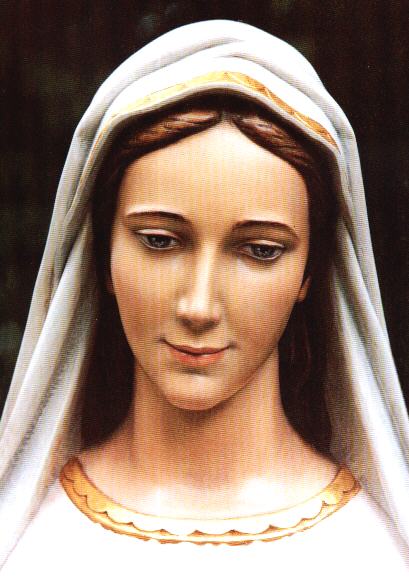 Ha rovesciato 
i potenti 
dai loro troni, 
gli umili 
lui ha innalzati. 
Ha ricolmato 
di beni 
gli affamati, 
i ricchi rimanda 
a mani vuote.
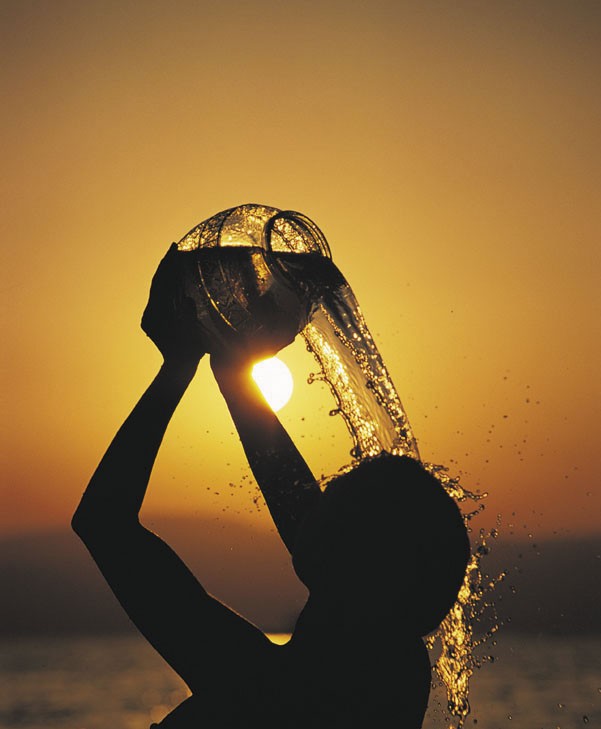 Voglio cantare 
di gioia 
al Signore,
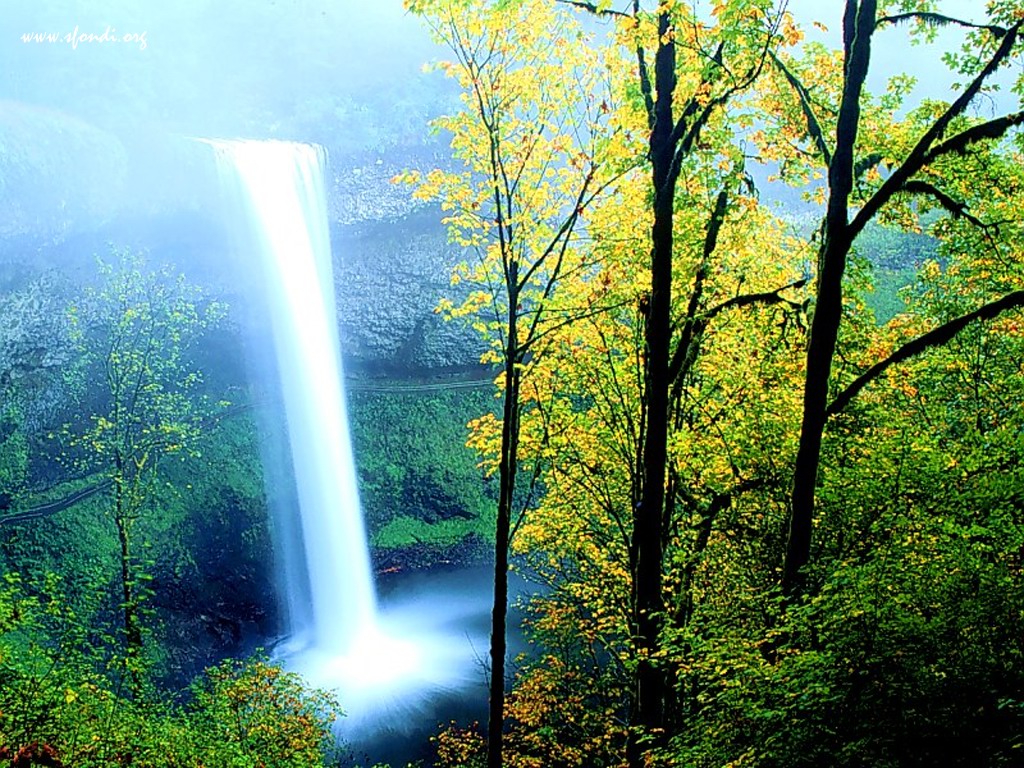 esulta il mio cuore in lui.
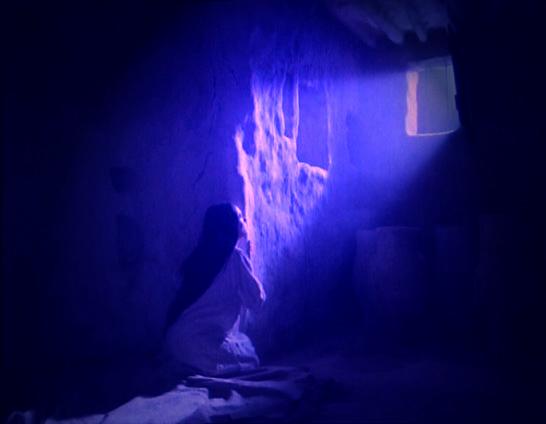 Dalla 
miseria 
lui 
mi 
ha 
riscattata
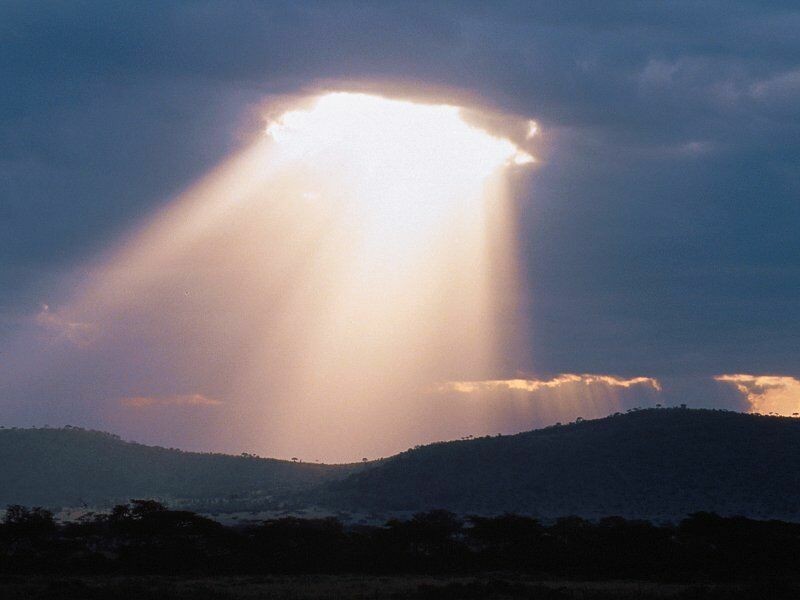 e grande è 
il suo amore per me.
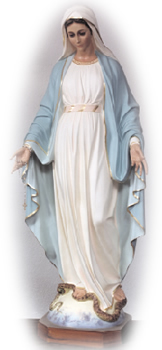 Solleva 
il suo popolo, 
Israele suo servo; 
è grande 
il suo nome 
per sempre; 
così ha parlato 
ad Abramo 
e ai nostri padri
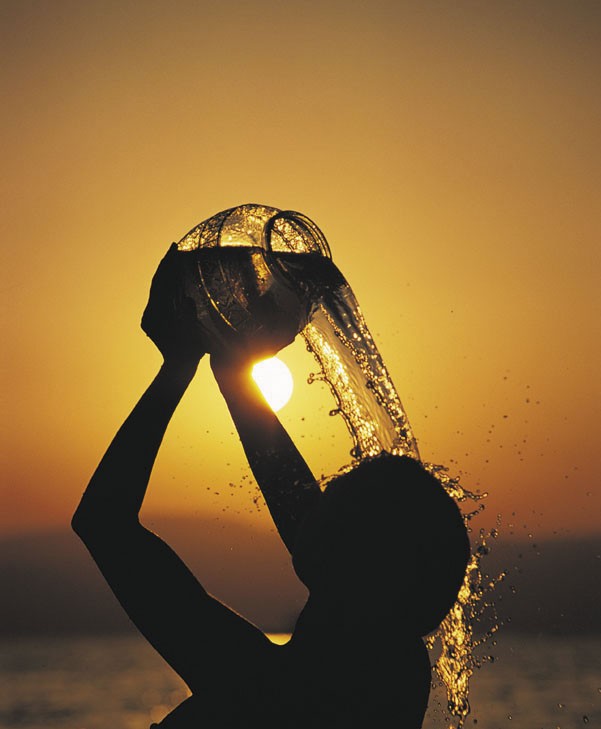 Voglio cantare 
di gioia 
al Signore,
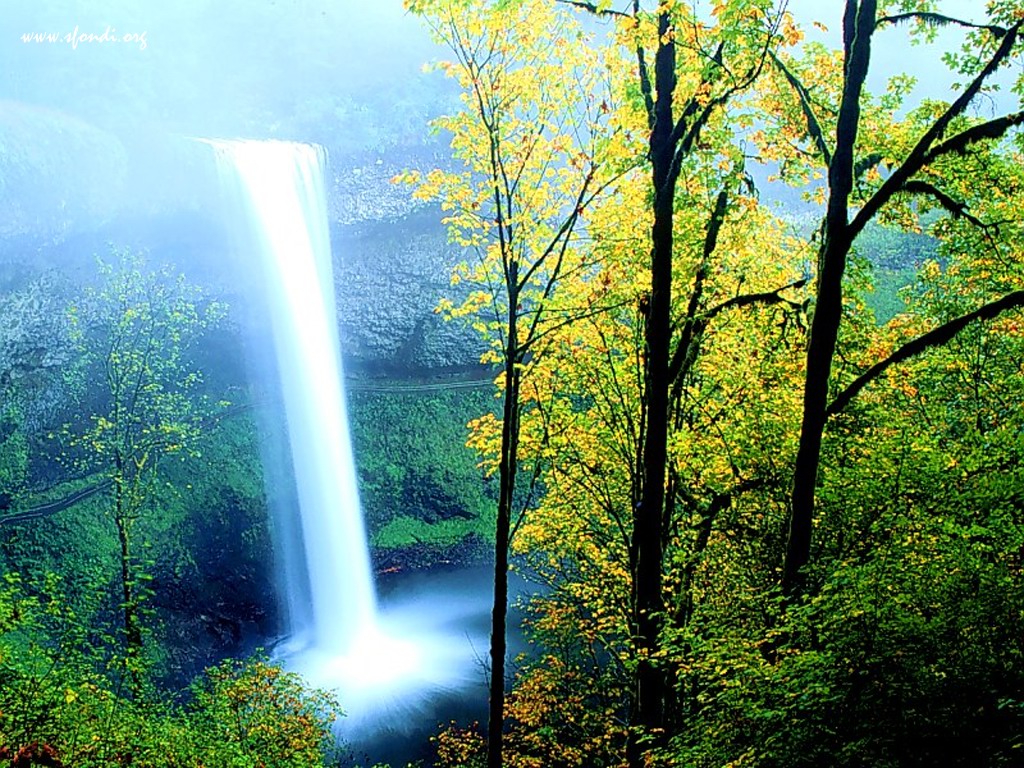 esulta il mio cuore in lui.
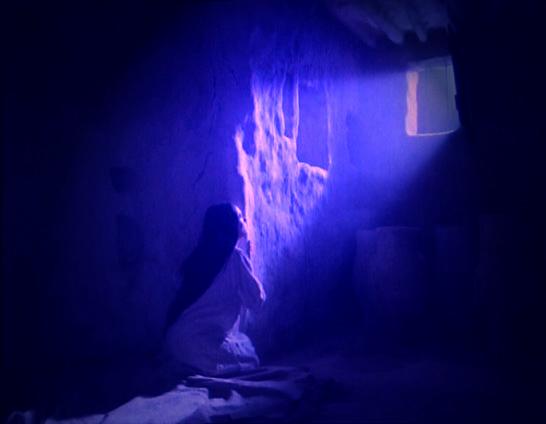 Dalla 
miseria 
lui 
mi 
ha 
riscattata
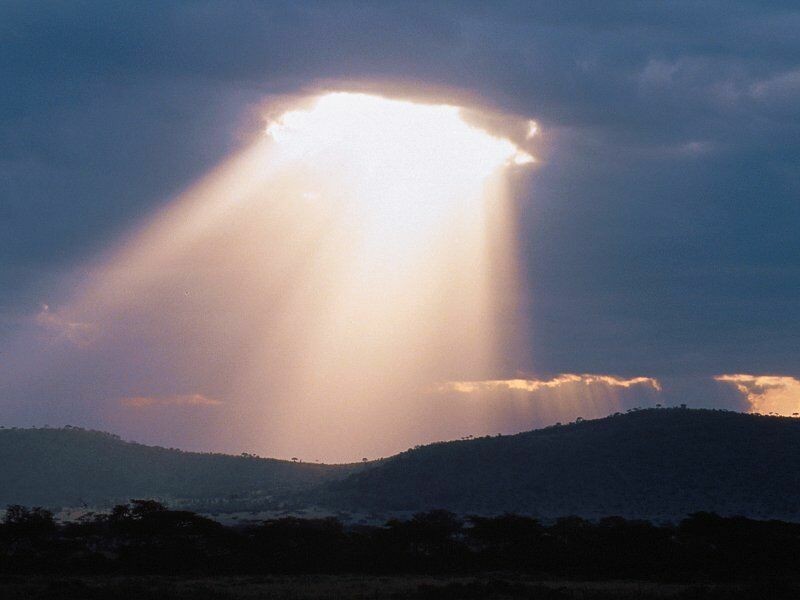 e grande è 
il suo amore per me.
Il Signore sia con voi.
E con il tuo spirito. 

In alto i nostri cuori.
Sono rivolti al Signore. 

Rendiamo grazie al Signore nostro Dio.
È cosa buona e giusta.
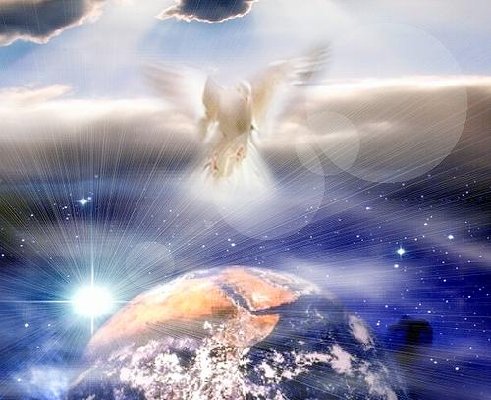 Santo Santo
Santo Santo
Santo il Signore
Santo Santo
Santo Santo
Santo il Signore
Dio dell’universo
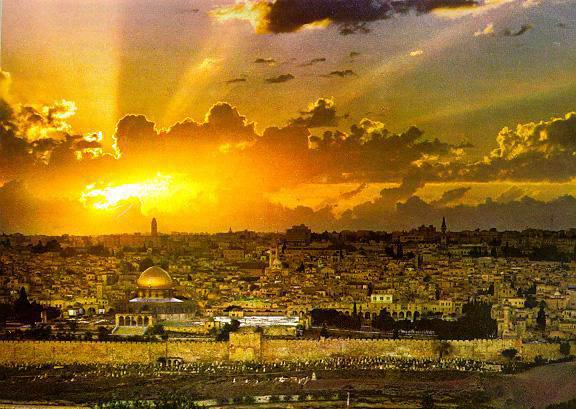 I cieli e la terra
sono pieni
della tua gloria
I cieli e la terra
sono pieni
della tua gloria
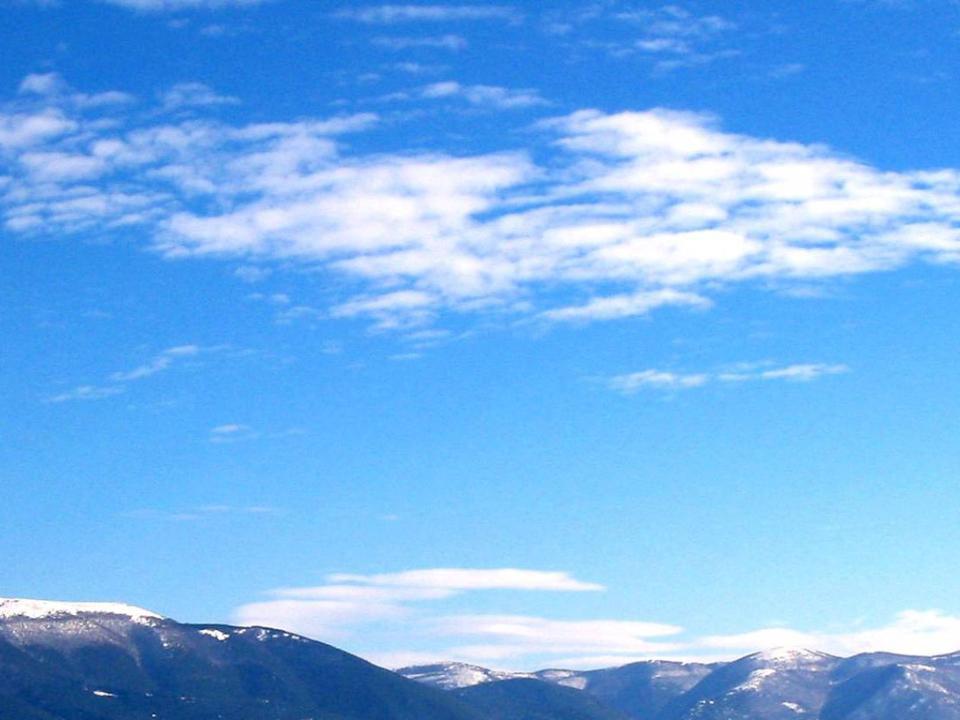 Osanna Osanna Osanna 
Osanna Osanna
Osanna 
Osanna 
Osanna 
Nell’alto dei cieli
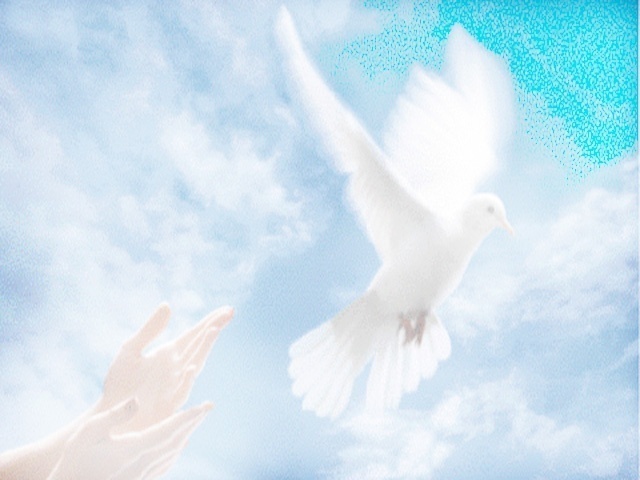 Benedetto è
Benedetto è
è colui che viene

Benedetto è
Benedetto è
è colui che viene
nel nome del Signore.
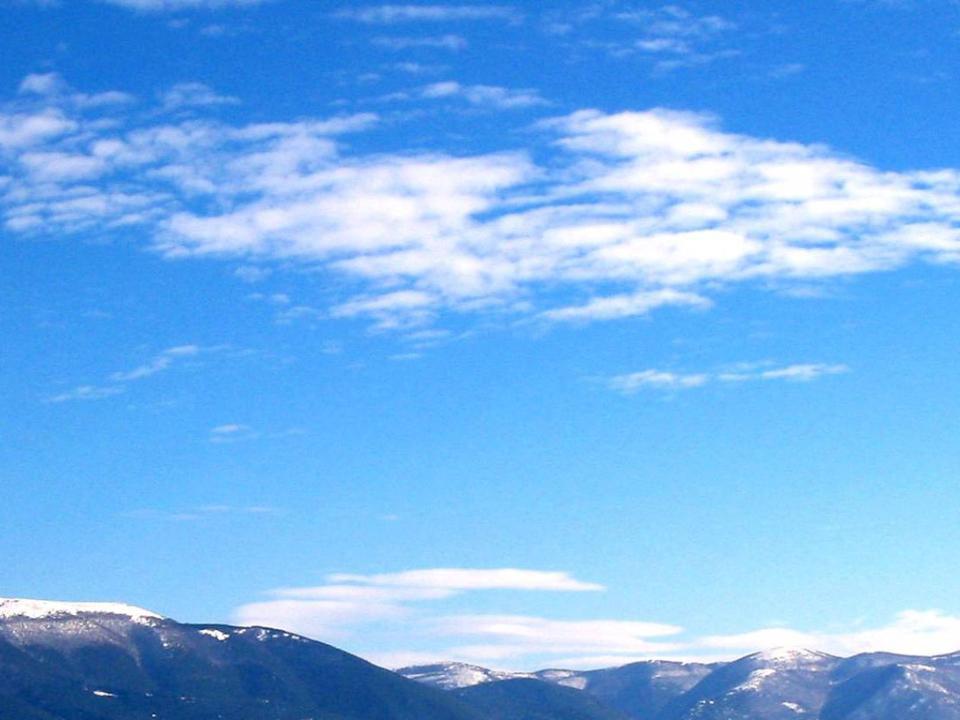 Osanna Osanna Osanna 
Osanna Osanna
Osanna 
Osanna 
Osanna 
Nell’alto dei cieli
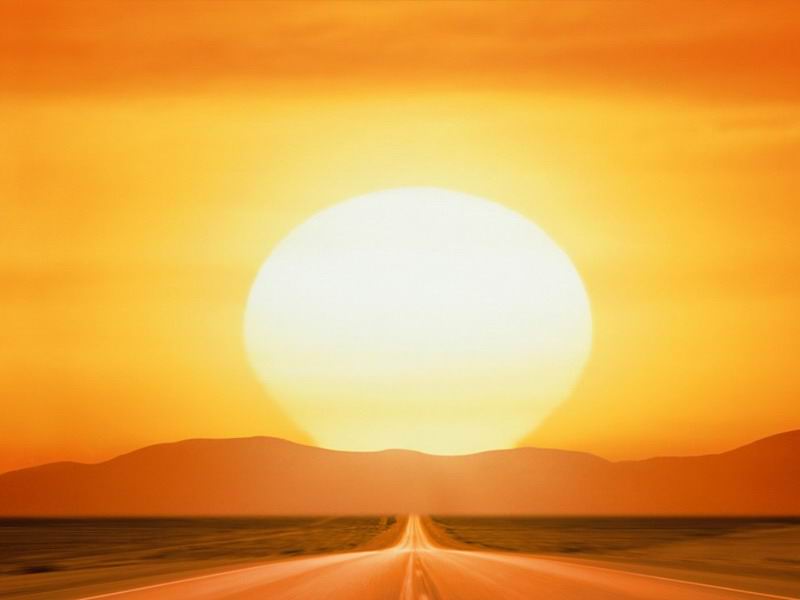 Santo Santo
Santo Santo
Santo il Signore
Santo Santo
Santo Santo
Santo il Signore
Dio dell’universo
Mistero della fede.

Annunziamo la tua morte, Signore, 
proclamiamo la tua risurrezione, 
nell'attesa della tua venuta.
Per Cristo, 
con Cristo 
e in Cristo, 
a te, Dio Padre onnipotente, 
nell'unità dello Spirito Santo, 
ogni onore e gloria 
per tutti i secoli dei secoli.
Amen.
Padre nostro, che sei nei cieli, 
sia santificato il tuo nome, 
venga il tuo regno, 
sia fatta la tua volontà, 
come in cielo così in terra. 
Dacci oggi il nostro pane quotidiano, e rimetti a noi i nostri debiti 
come noi li rimettiamo 
ai nostri debitori, 
e non ci indurre in tentazione, 
ma liberaci dal male.
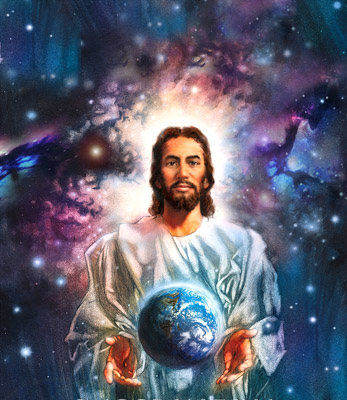 Tuo 
è il regno, 
tua 
la potenza 
e la gloria 
nei secoli.
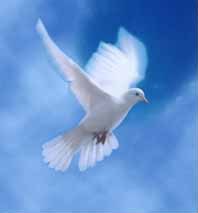 La 
    pace 
   viene 
dall'alto
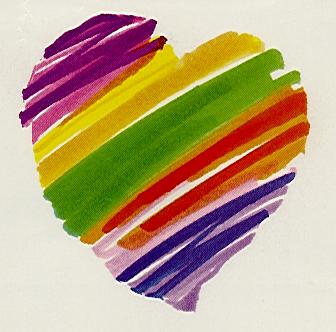 entra 
nel 
cuore,
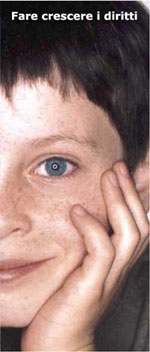 si 
vede 
sul 
volto
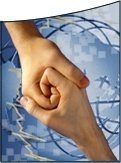 Ora 
  ti 
  stringo 
la mano
non sono più solo
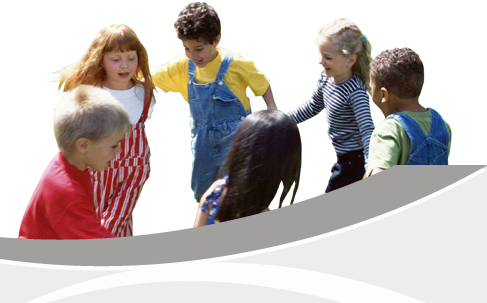 non sei più lontano
Questa amicizia
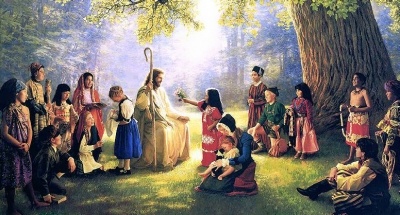 attorno al Signore
è troppo grande 
non può finire.
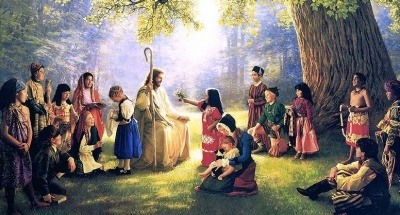 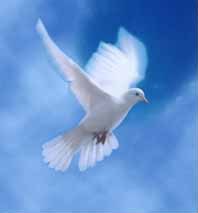 La 
    pace 
   viene 
dall'alto
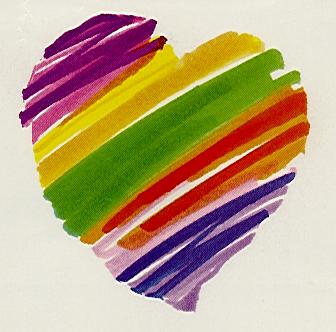 entra 
nel 
cuore,
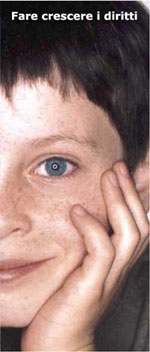 si 
vede 
sul 
volto
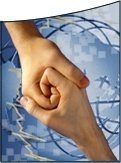 Ora 
  ti 
  stringo 
la mano
non sono più solo
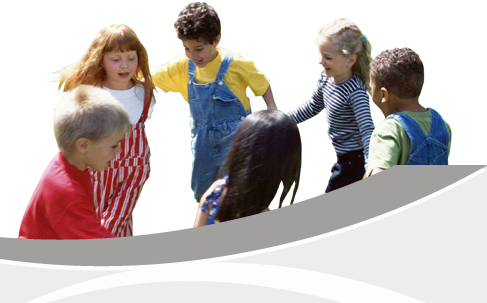 non sei più lontano
Agnello di Dio, 
che togli i peccati del mondo, 
abbi pietà di noi.
Agnello di Dio, 
che togli i peccati del mondo, 
abbi pietà di noi.
Agnello di Dio, 
che togli i peccati del mondo, 
dona a noi la pace.
Beati gli invitati 
alla Cena del Signore. 
Ecco l’agnello di Dio, 
che toglie i peccati del mondo.

O Signore, non son degno 
di partecipare alla tua mensa:
ma di’ soltanto una parola 
e io sarò salvato.
ECCOMI  MANDA  ME
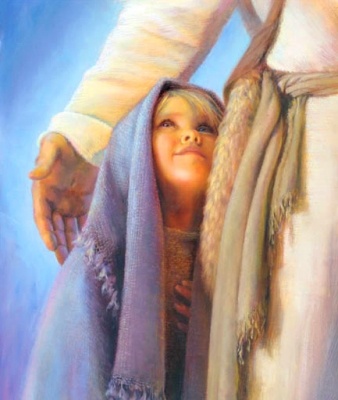 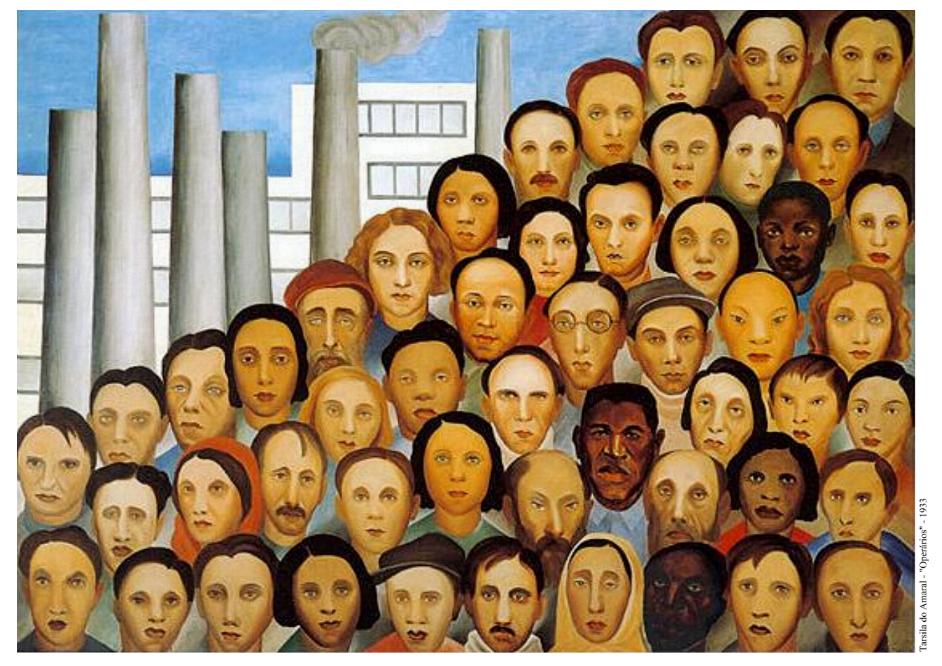 Se le ore di una vita vuota 
ti regalano soltanto solitudine 
e i tuoi giorni sono tutti uguali,
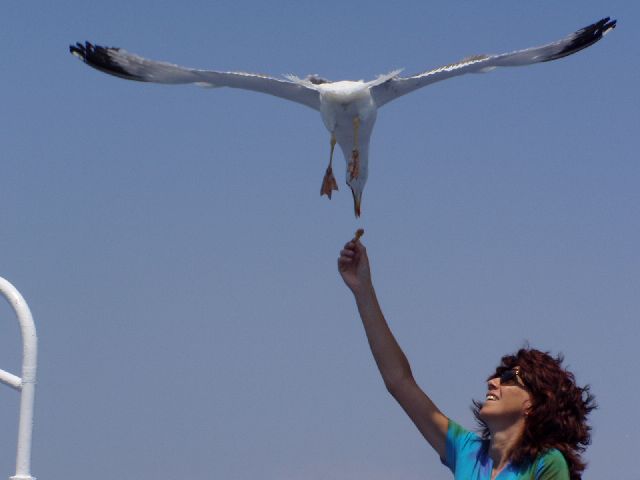 se 
per mettere 
la ali 
hai bisogno di 
qualcosa in più
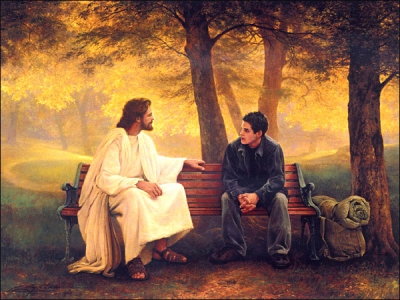 Lui è lì che aspetta te, 
tu cantando gli dirai:
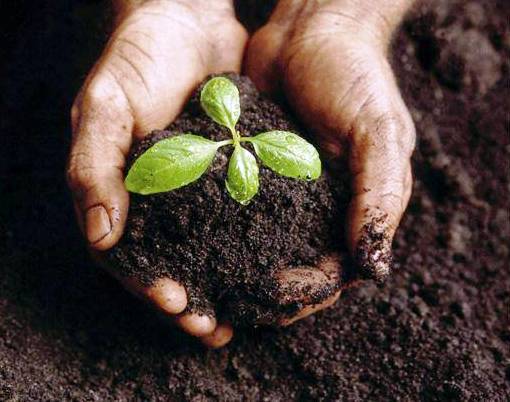 Eccomi Signore, manda me!
piccolo seme,
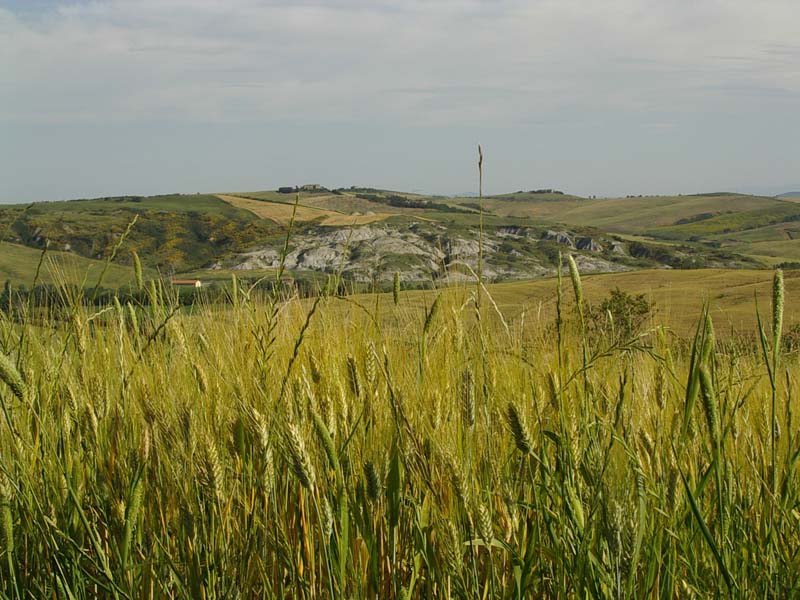 ma se vuoi 
grandi frutti io darò!
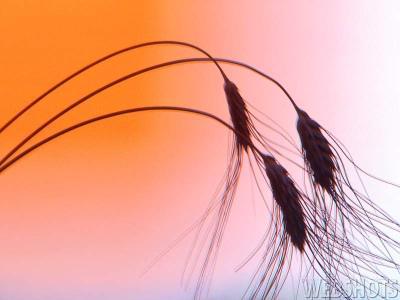 Eccoci, Signore, manda noi
piccoli semi,
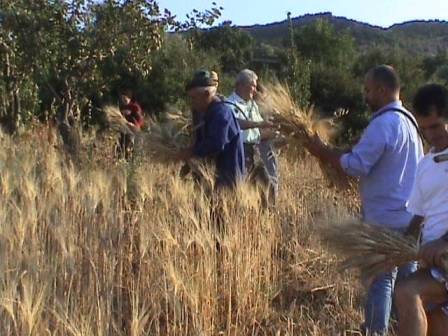 ma se 
vuoi grandi frutti noi daremo!
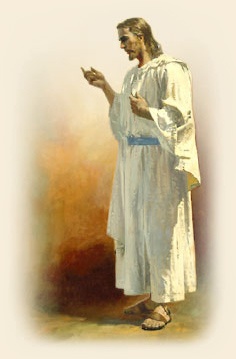 Tu 
manda 
noi! 
Manda 
noi 
se 
vuoi!
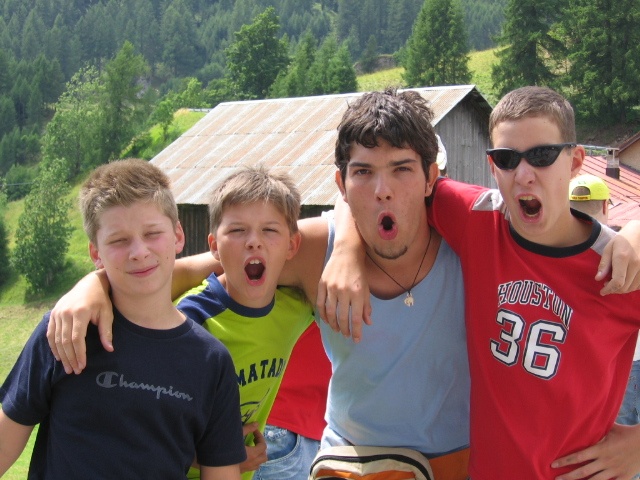 Se gli amici servono soltanto 
a passare in allegria ore inutili
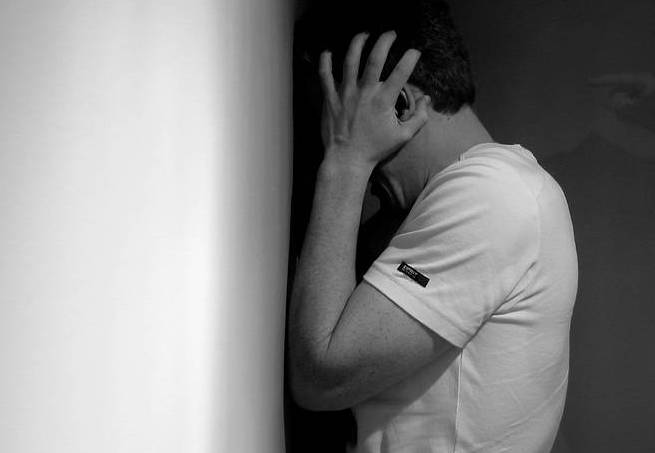 e i problemi 
intanto 
son più grandi
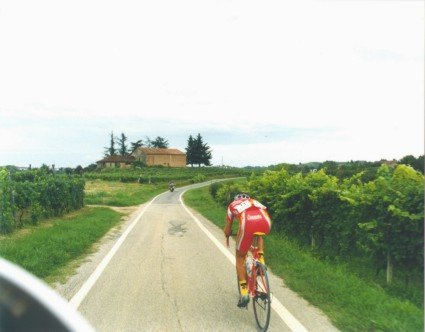 E tu cerchi di scappare.... 
ma dove corri, che farai?
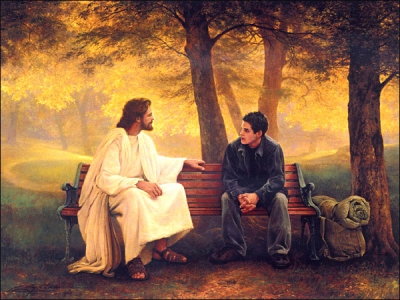 Lui è lì che aspetta te, 
tu cantando gli dirai:
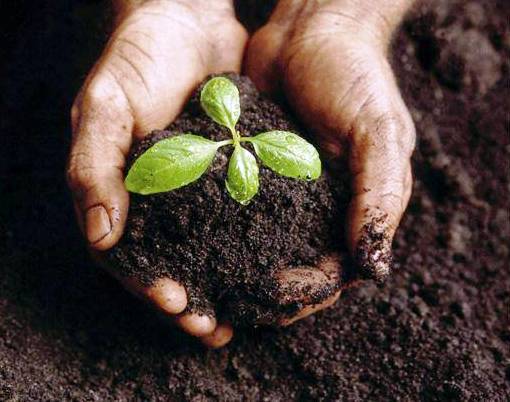 Eccomi Signore, manda me!
piccolo seme,
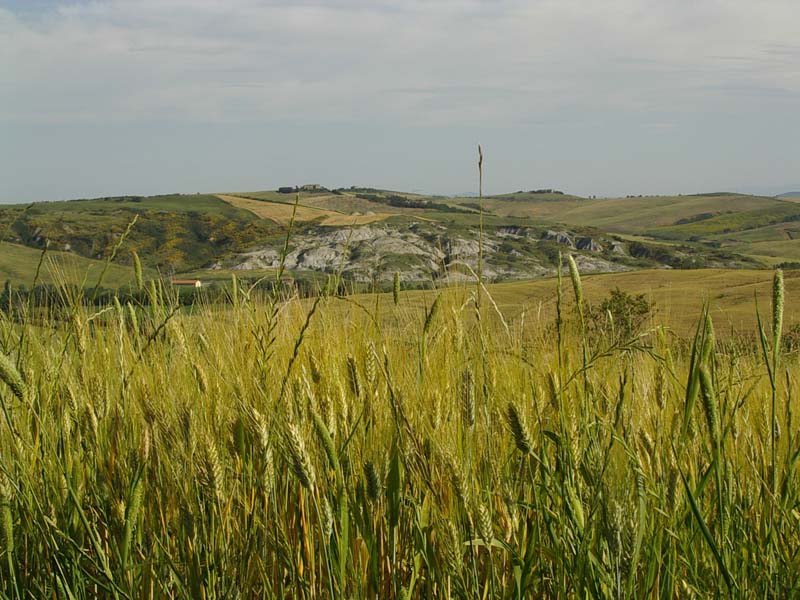 ma se vuoi 
grandi frutti io darò!
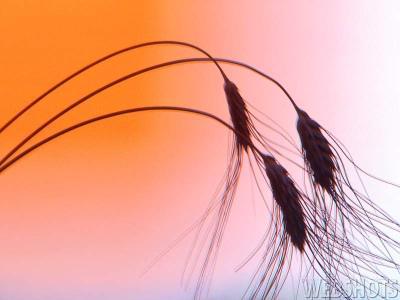 Eccoci, Signore, manda noi
piccoli semi,
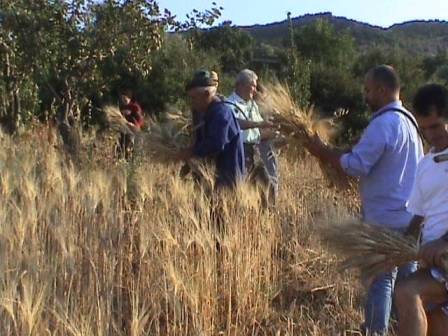 ma se 
vuoi grandi frutti noi daremo!
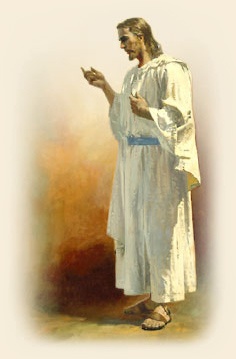 Tu 
manda 
noi! 
Manda 
noi 
se 
vuoi!
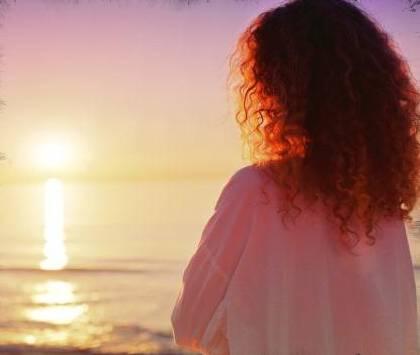 Fai silenzio 
dentro alla tua vita: 
scoprirai che l'amore 
chiama sempre per nome.
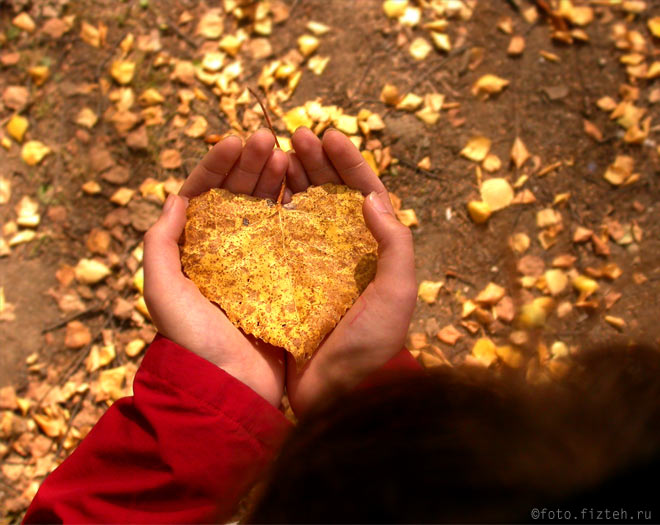 Non aver paura di rischiare:
quello che tu perderai 
lo riavrai in quantità
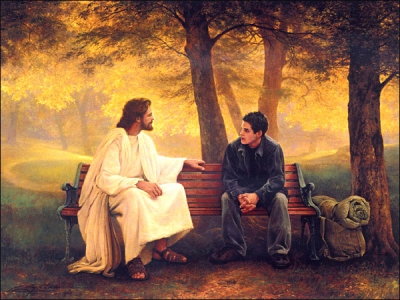 Lui è lì che aspetta te, 
tu cantando gli dirai:
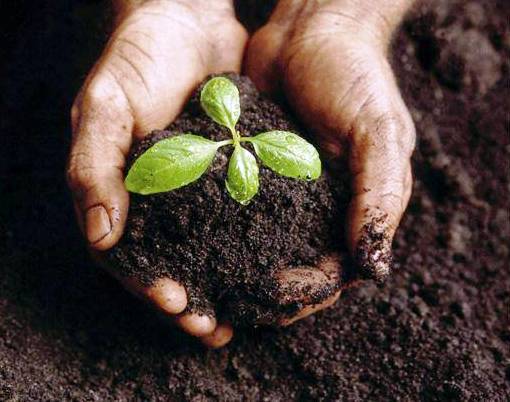 Eccomi Signore, manda me!
piccolo seme,
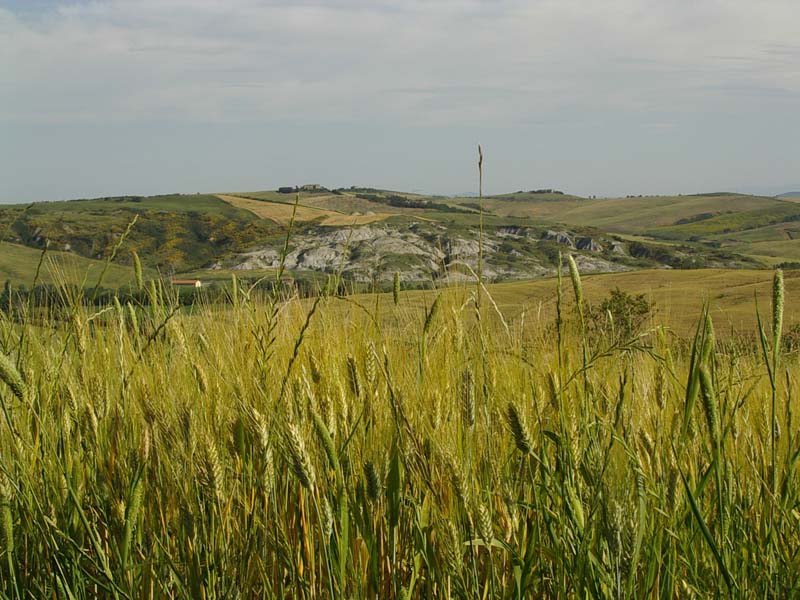 ma se vuoi 
grandi frutti io darò!
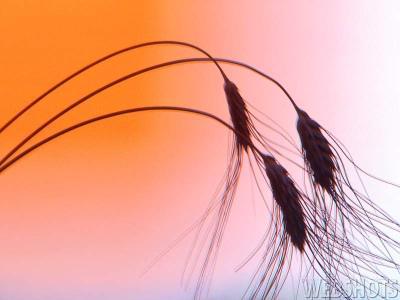 Eccoci, Signore, manda noi
piccoli semi,
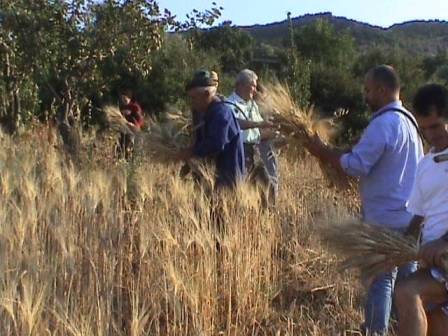 ma se 
vuoi grandi frutti noi daremo!
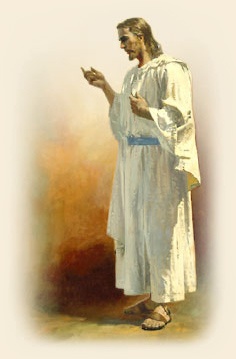 Tu 
manda 
noi! 
Manda 
noi 
se 
vuoi!
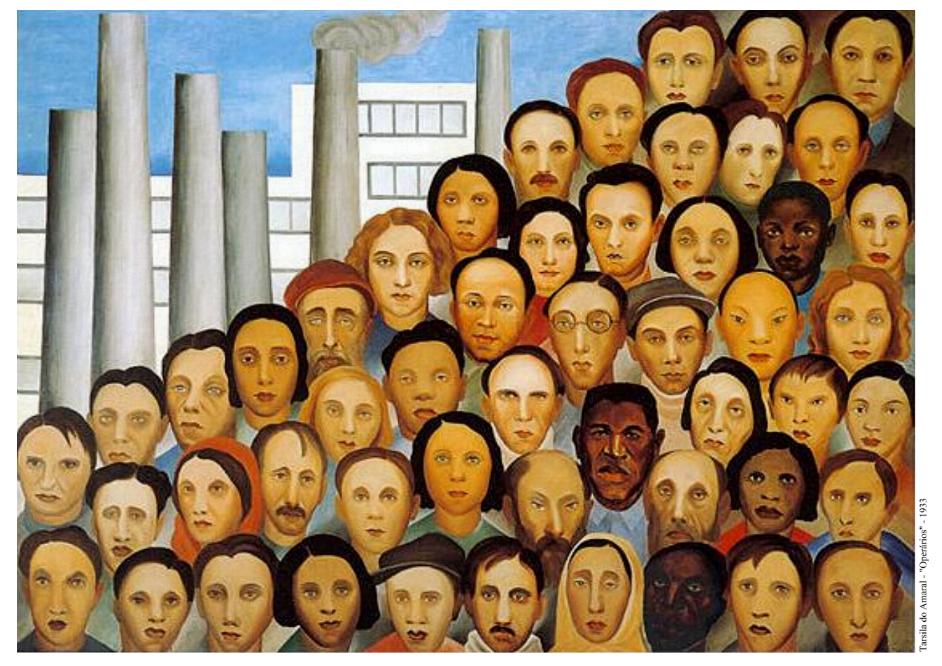 Se le ore di una vita vuota 
ti regalano soltanto solitudine 
e i tuoi giorni sono tutti uguali,
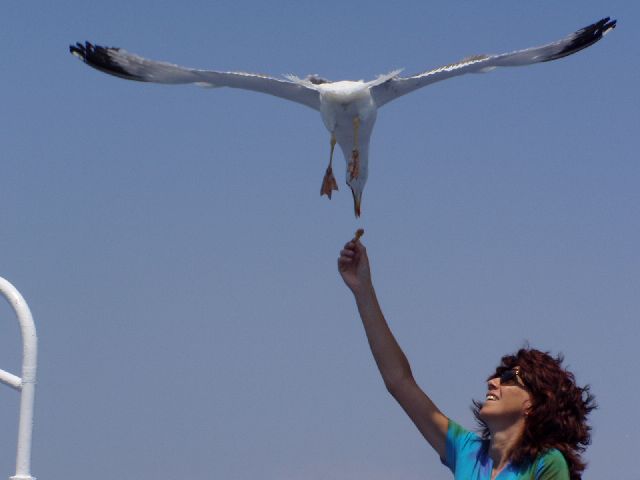 se 
per mettere 
la ali 
hai bisogno di 
qualcosa in più
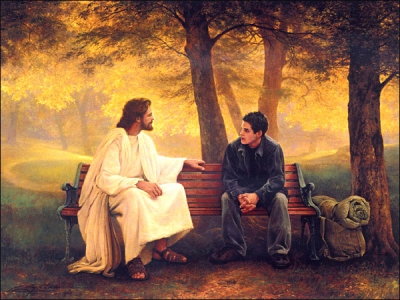 Lui è lì che aspetta te, 
tu cantando gli dirai:
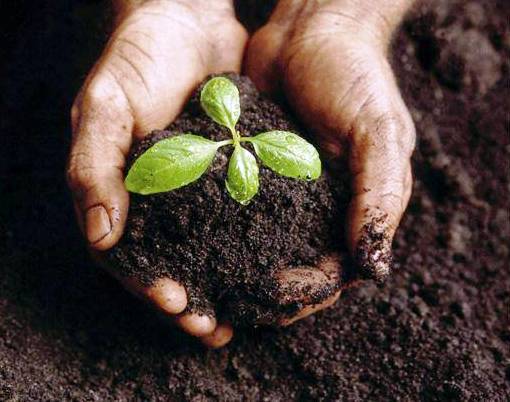 Eccomi Signore, manda me!
piccolo seme,
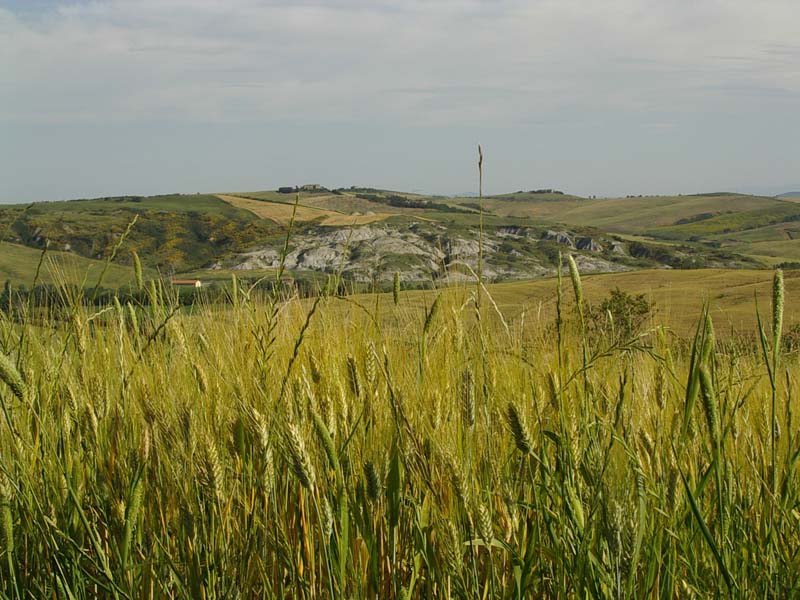 ma se vuoi 
grandi frutti io darò!
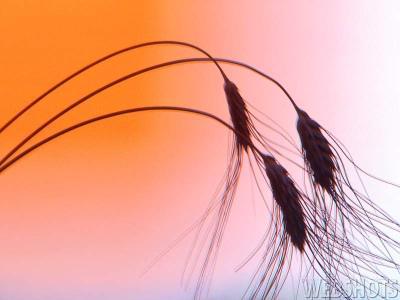 Eccoci, Signore, manda noi
piccoli semi,
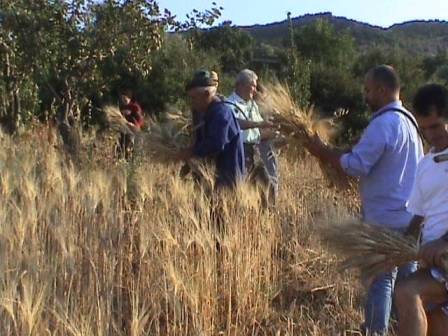 ma se 
vuoi grandi frutti noi daremo!
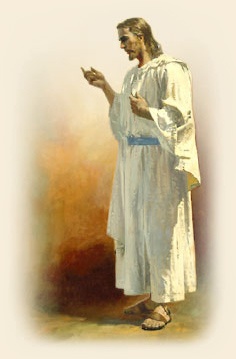 Tu 
manda 
noi! 
Manda 
noi 
se 
vuoi!
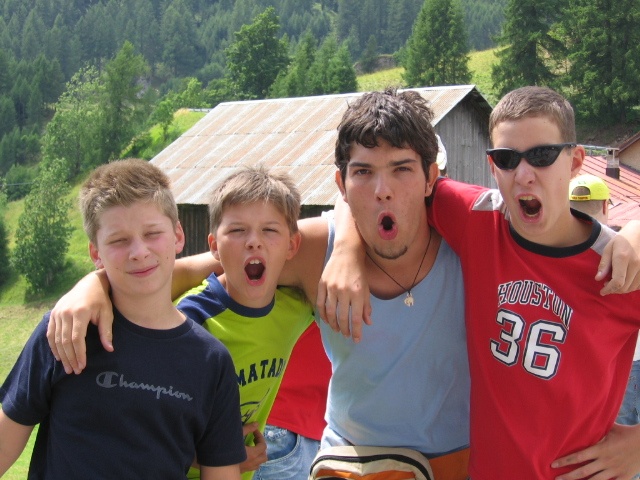 Se gli amici servono soltanto 
a passare in allegria ore inutili
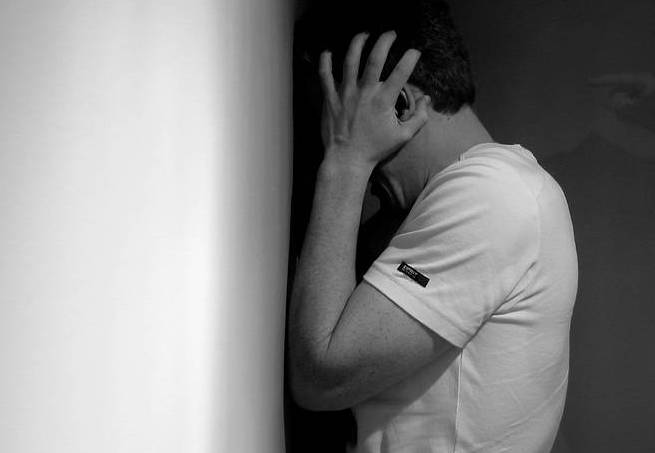 e i problemi 
intanto 
son più grandi
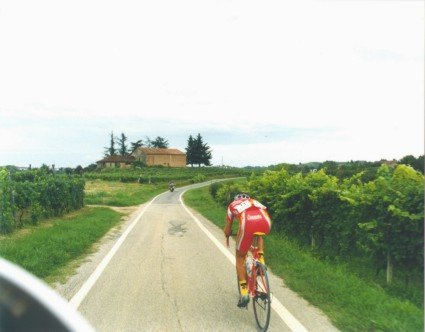 E tu cerchi di scappare.... 
ma dove corri, che farai?
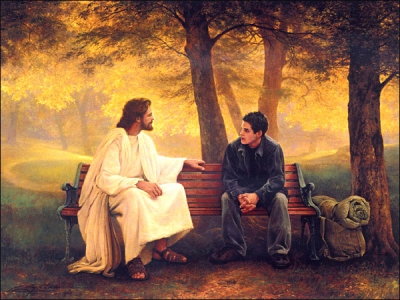 Lui è lì che aspetta te, 
tu cantando gli dirai:
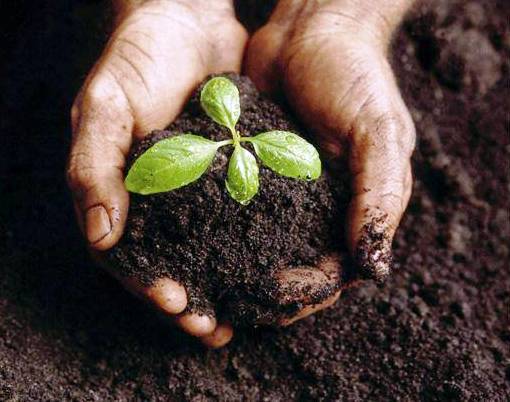 Eccomi Signore, manda me!
piccolo seme,
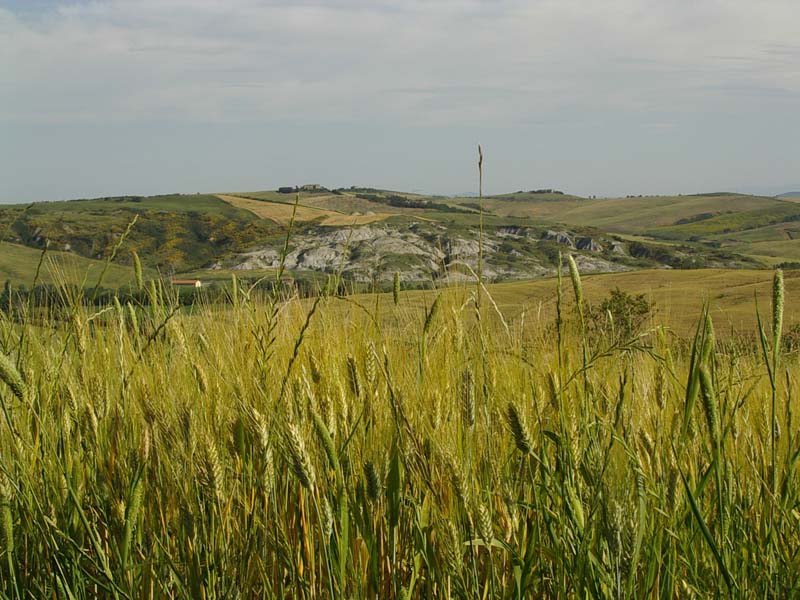 ma se vuoi 
grandi frutti io darò!
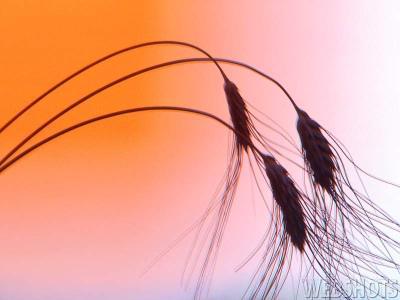 Eccoci, Signore, manda noi
piccoli semi,
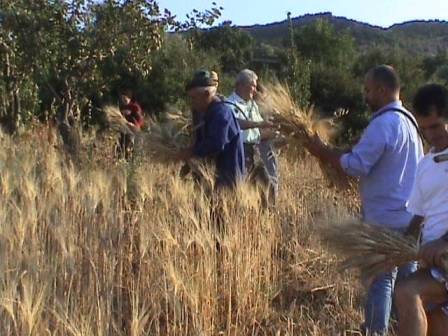 ma se 
vuoi grandi frutti noi daremo!
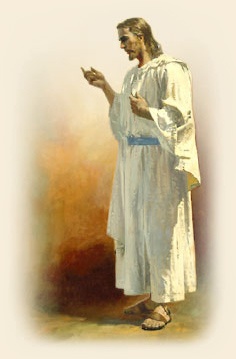 Tu 
manda 
noi! 
Manda 
noi 
se 
vuoi!
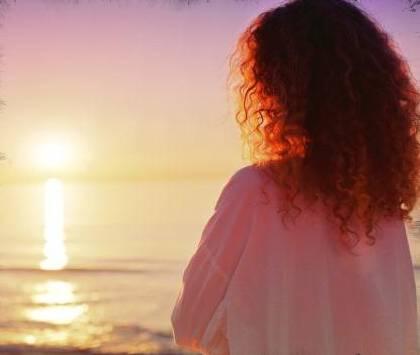 Fai silenzio 
dentro alla tua vita: 
scoprirai che l'amore 
chiama sempre per nome.
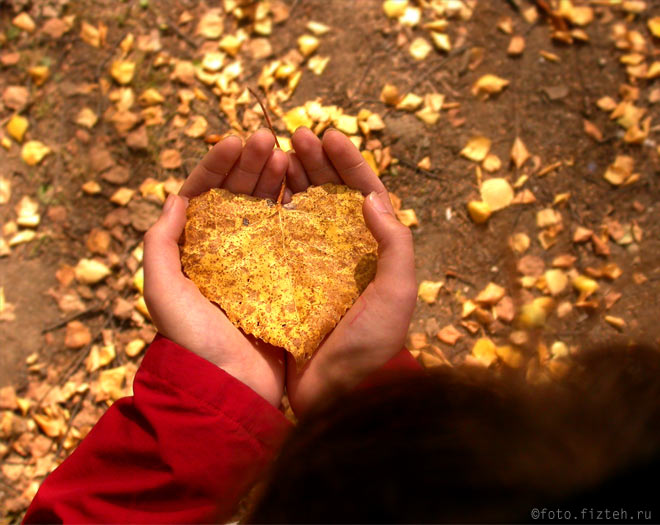 Non aver paura di rischiare:
quello che tu perderai 
lo riavrai in quantità
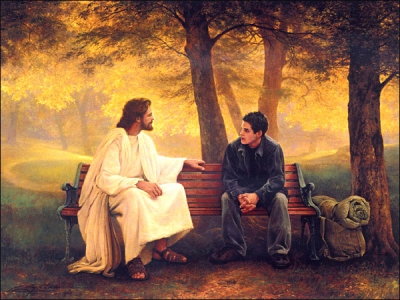 Lui è lì che aspetta te, 
tu cantando gli dirai:
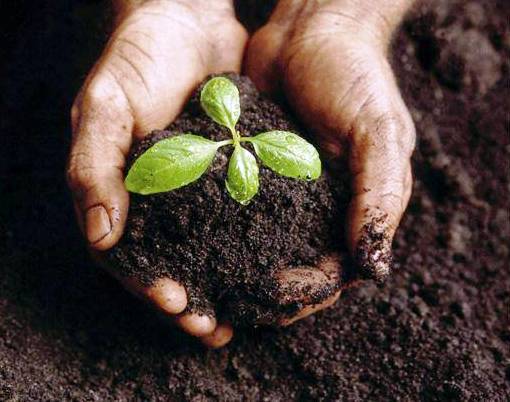 Eccomi Signore, manda me!
piccolo seme,
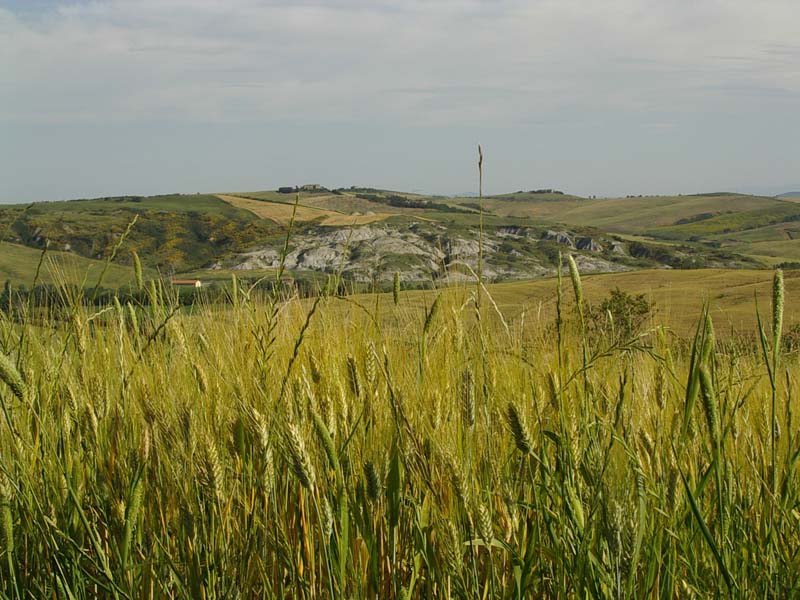 ma se vuoi 
grandi frutti io darò!
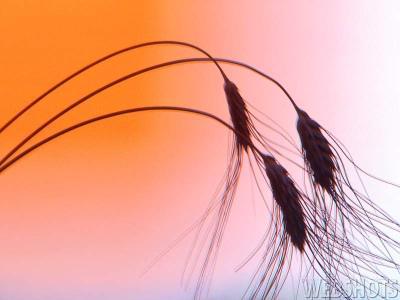 Eccoci, Signore, manda noi
piccoli semi,
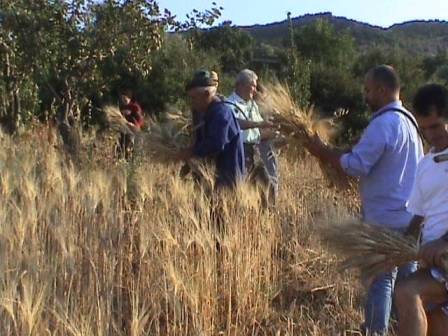 ma se 
vuoi grandi frutti noi daremo!
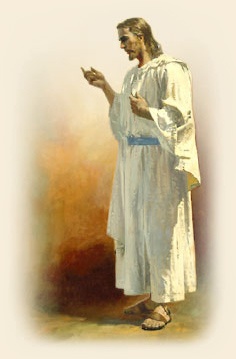 Tu 
manda 
noi! 
Manda 
noi 
se 
vuoi!
Il sacramento che abbiamo ricevuto, Signore Dio nostro, guarisca in noi le ferite di quella colpa da cui, per singolare privilegio, hai preservato la beata Vergine Maria, nella sua Immacolata Concezione. Per Cristo nostro Signore.		
Amen.
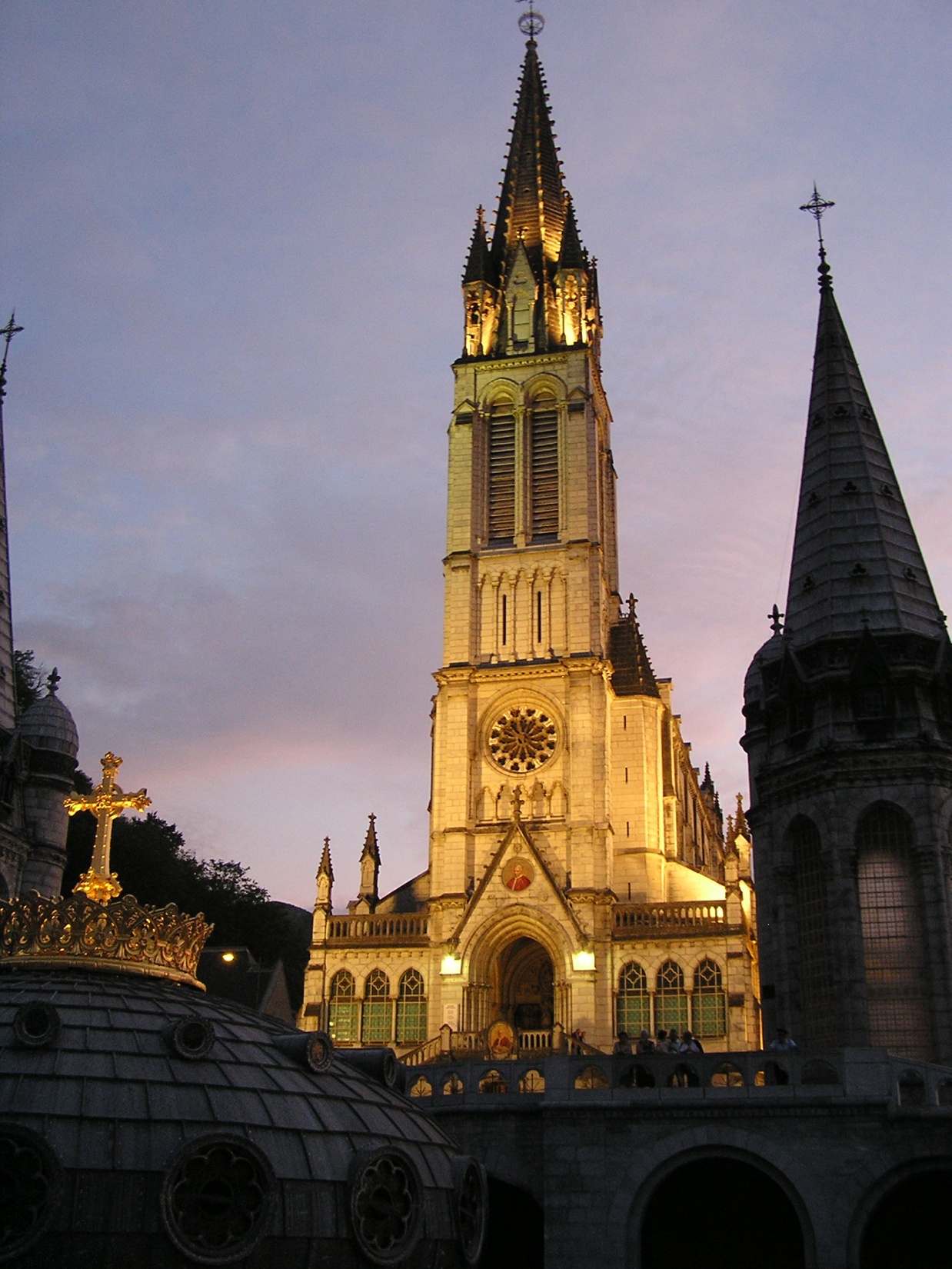 Giubileo
150 anni

11 febbraio

1858

2008
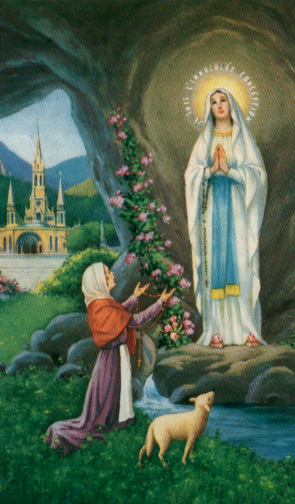 È l'ora che pia 
la squilla fedel 
le note c'invia 
dell'Ave del ciel.
Ave, ave, ave, Maria!
Ave, ave, ave, Maria!
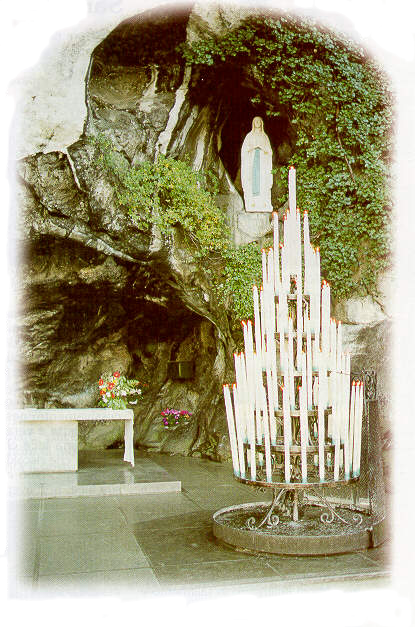 Di tutti i malati 
solleva il dolor, 
consola chi soffre 
nel corpo e nel cuor.
Ave, ave, ave, Maria!
Ave, ave, ave, Maria!
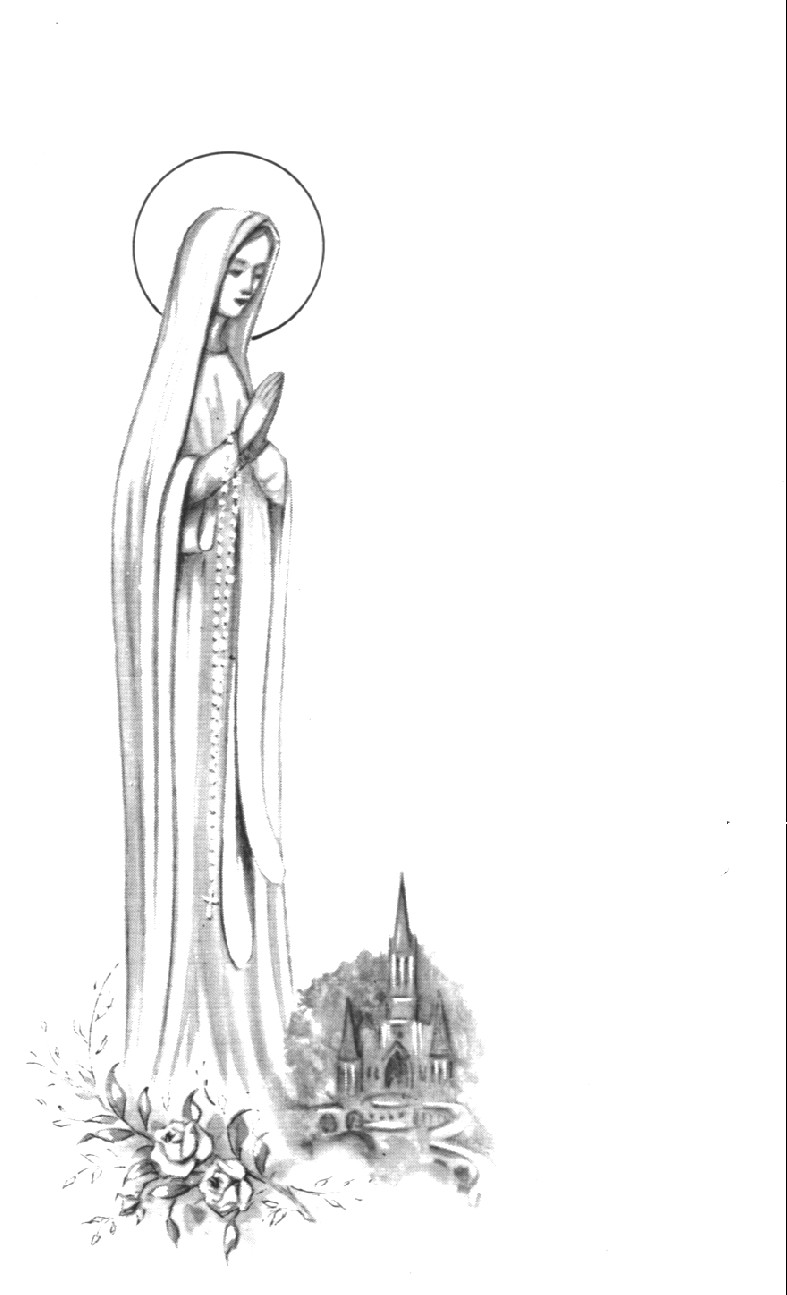 Proteggi il cammino 
di un popol fedel, 
ottieni ai tuoi figli 
di giungere al ciel.
Ave, ave, ave, Maria!
Ave, ave, ave, Maria!
Il Signore sia con voi.
E con il tuo spirito. 

Vi benedica Dio onnipotente 
Padre e Figlio e Spirito Santo.		
Amen. 

Nel nome del Signore: andate in pace.
Rendiamo grazie a Dio.
Ciao a tutti
e
buona festa
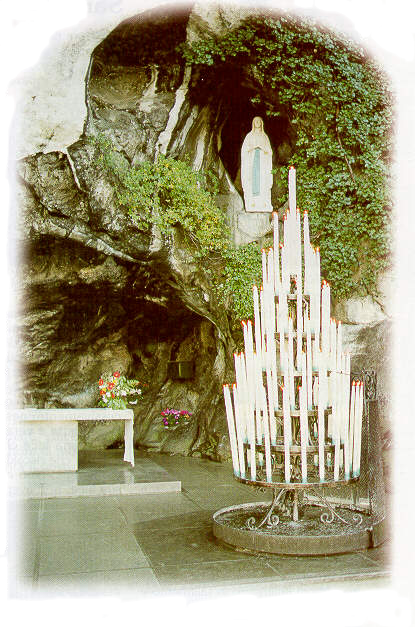